Intro to HoloLens Development
A New Era of Mixed Reality
Going Beyond Virtual Reality + Augmented Reality
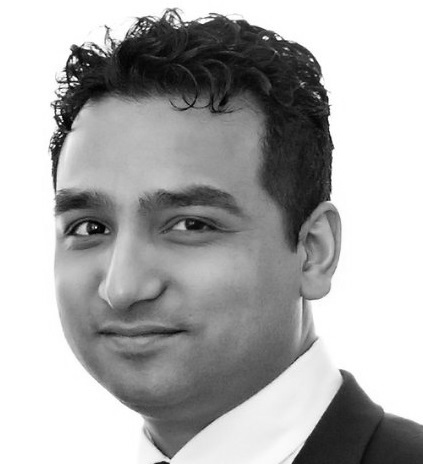 Speaker Info
Shahed Chowdhuri
Sr. Technical Evangelist @ Microsoft
Technology Areas
Enterprise Web/Software Development
Game Development
Mobile Application Development
Cloud Solutions
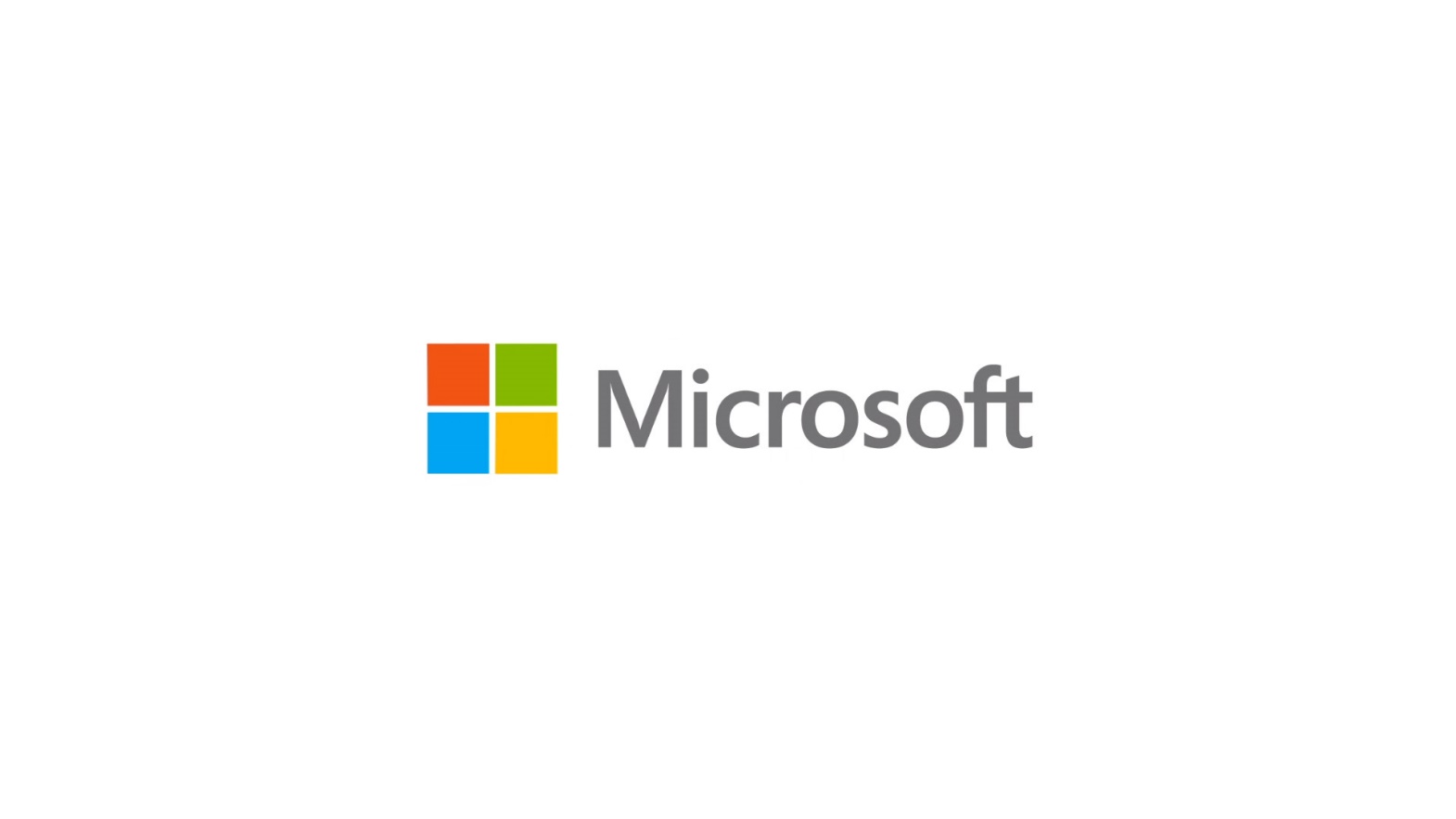 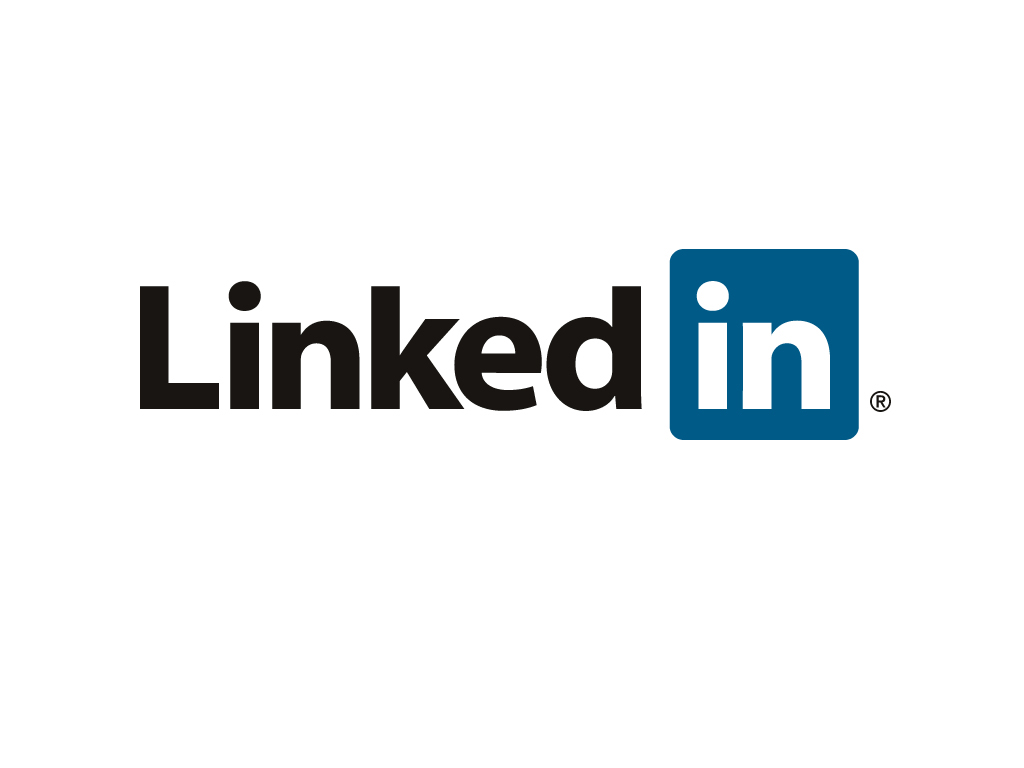 Online
LinkedIn: http://linkedin.com/in/shahedc 
Meetup: http://www.meetup.com/DC-MS-Devs  
Twitter: http://twitter.com/shahedC 
Blog: http://WakeUpAndCode.com
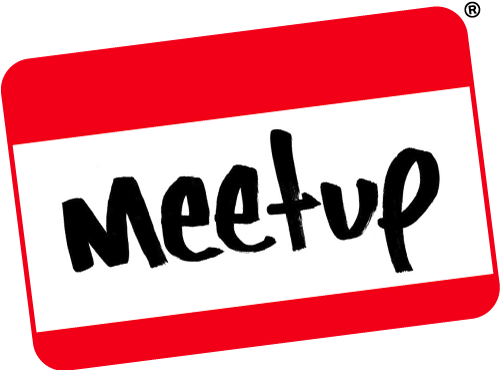 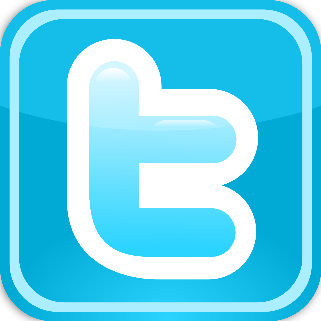 HoloLens Overview
Holographic Computing with HoloLens
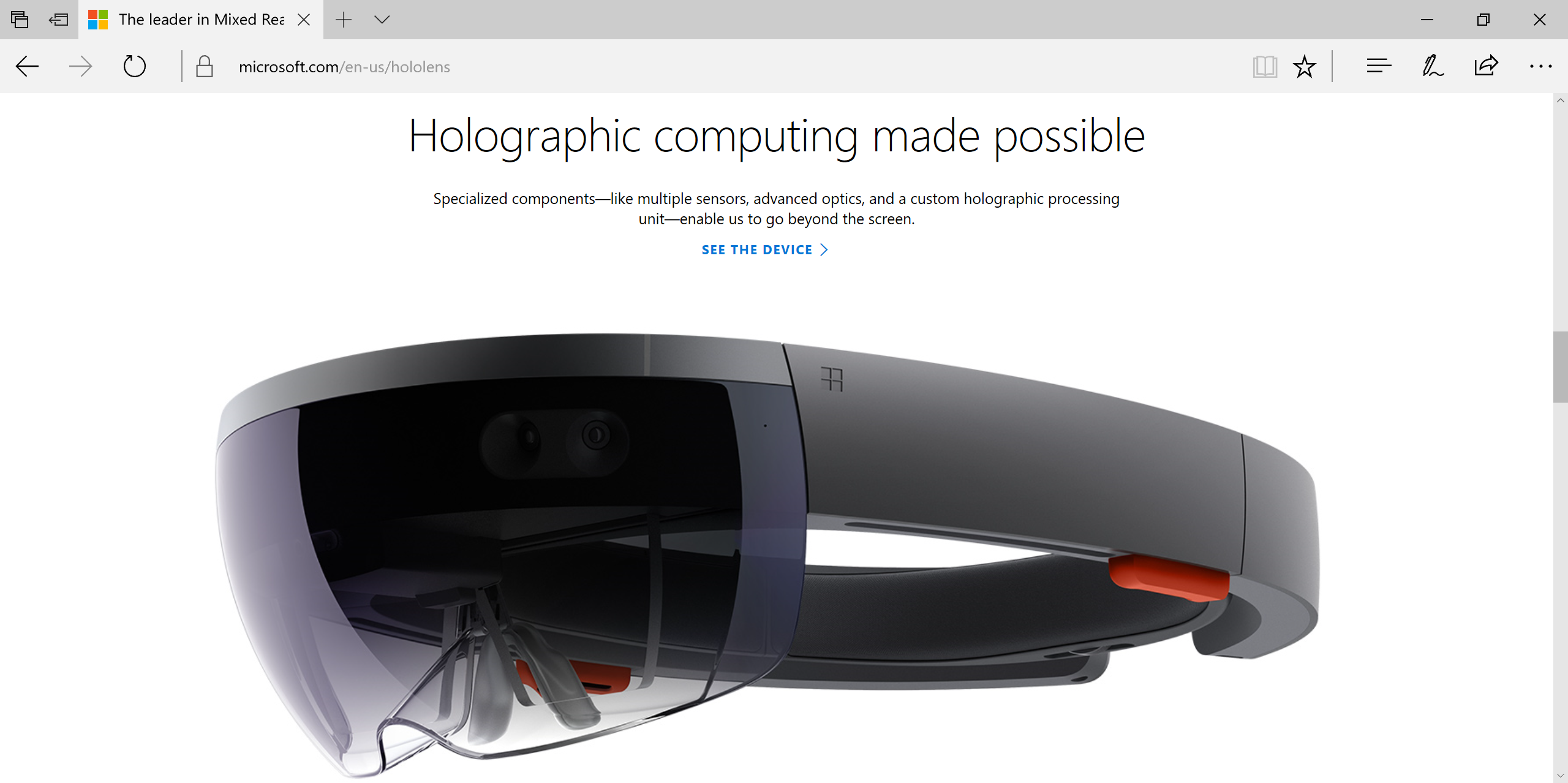 http://hololens.com
HoloLens: Dev Edition vs Commercial Suite
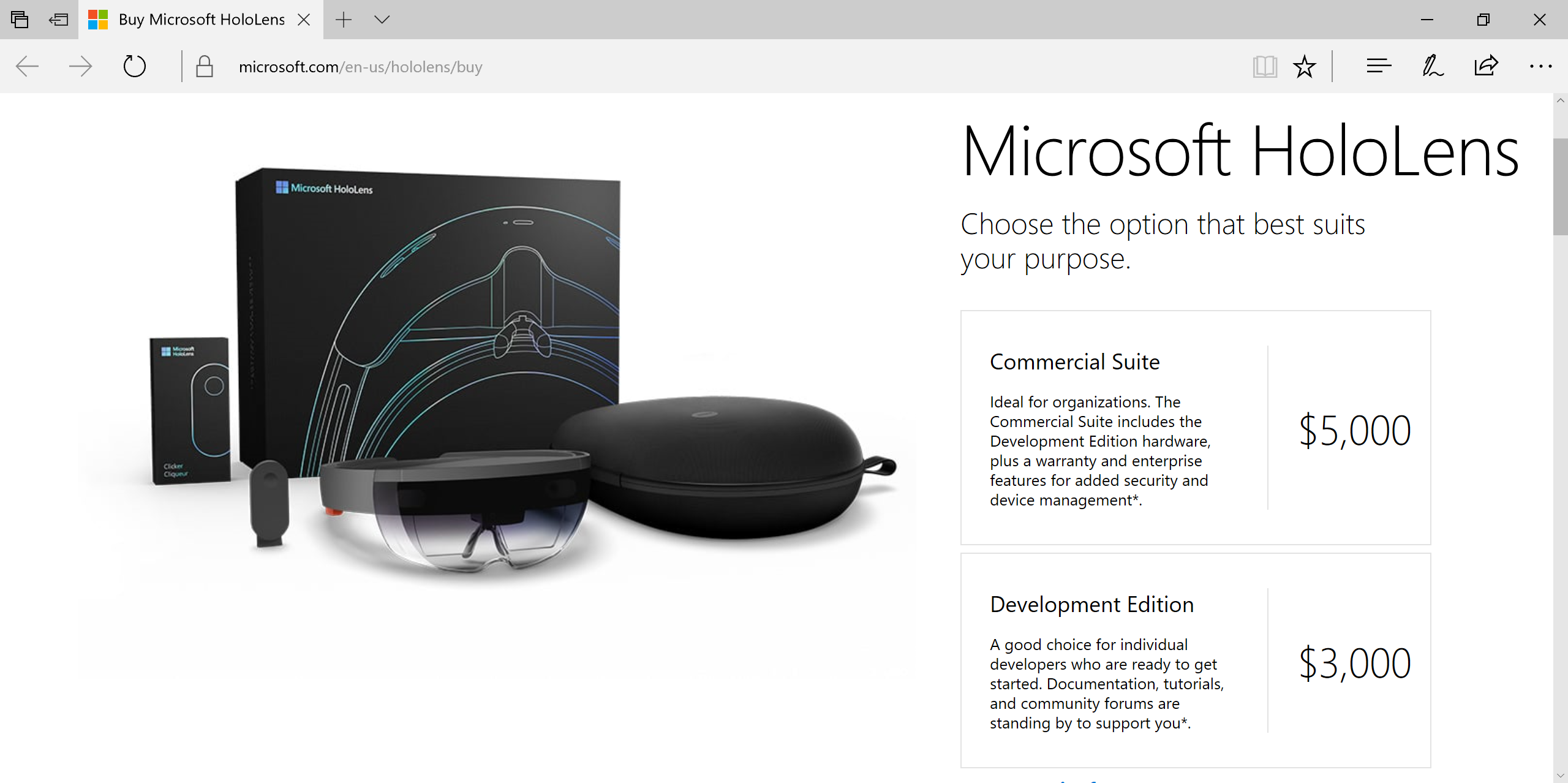 http://hololens.com/buy
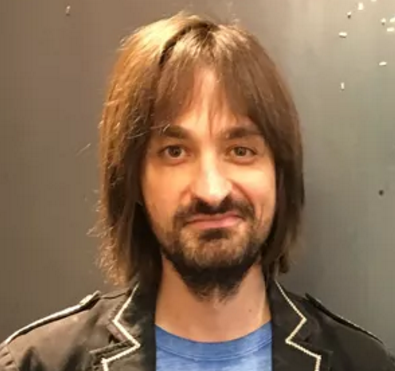 Consumer Version? Price Reduction?
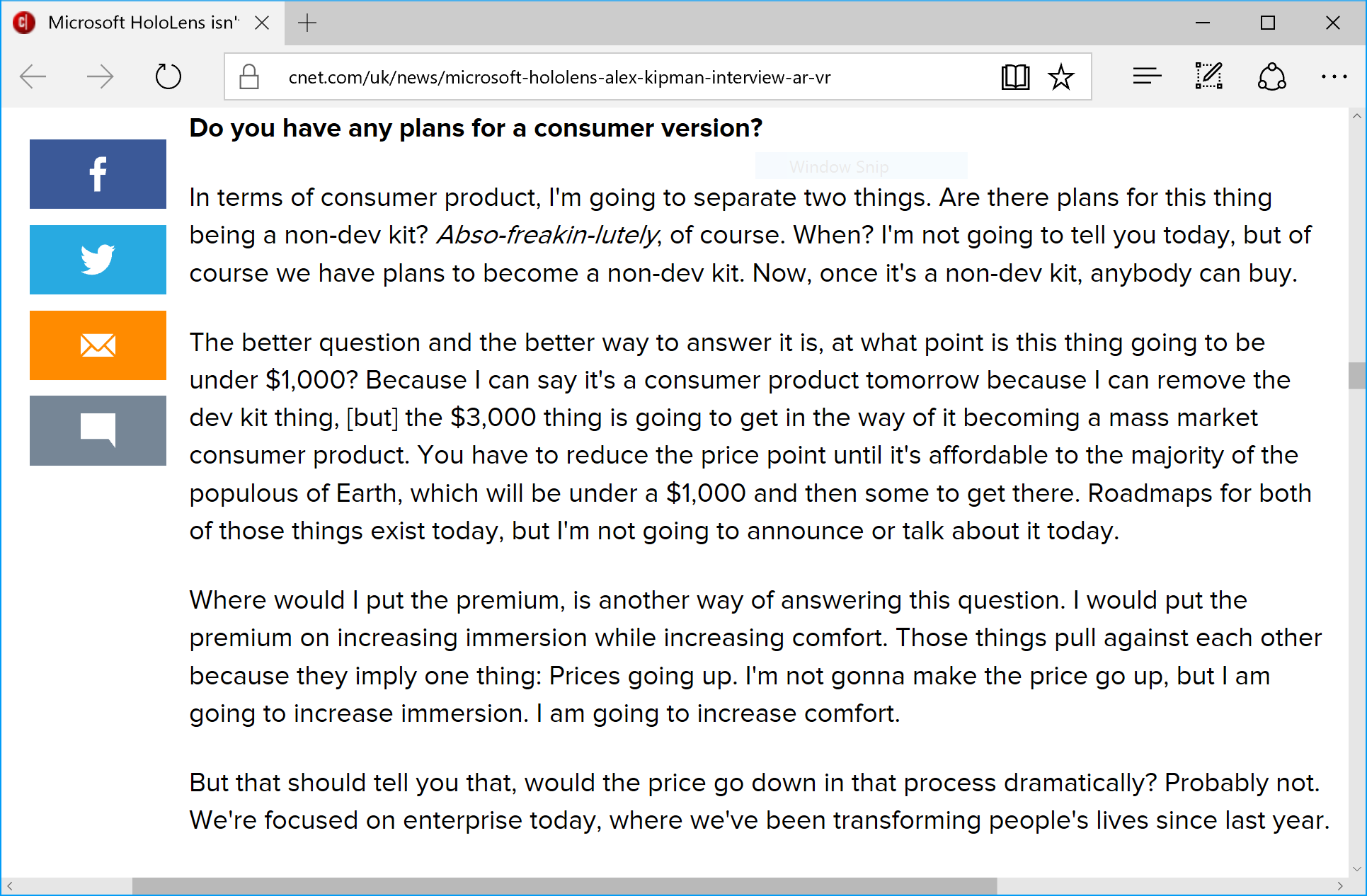 Alex Kipman,
Microsoft
“In terms of consumer product, I'm going to separate two things. Are there plans for this thing being a non-dev kit? Abso-freakin-lutely, of course. When? I'm not going to tell you today, but of course we have plans to become a non-dev kit. Now, once it's a non-dev kit, anybody can buy…. would the price go down in that process dramatically? Probably not. We're focused on enterprise today, where we've been transforming people's lives since last year.”
https://www.cnet.com/uk/news/microsoft-hololens-alex-kipman-interview-ar-vr/
Windows Mixed Reality: More Devices!
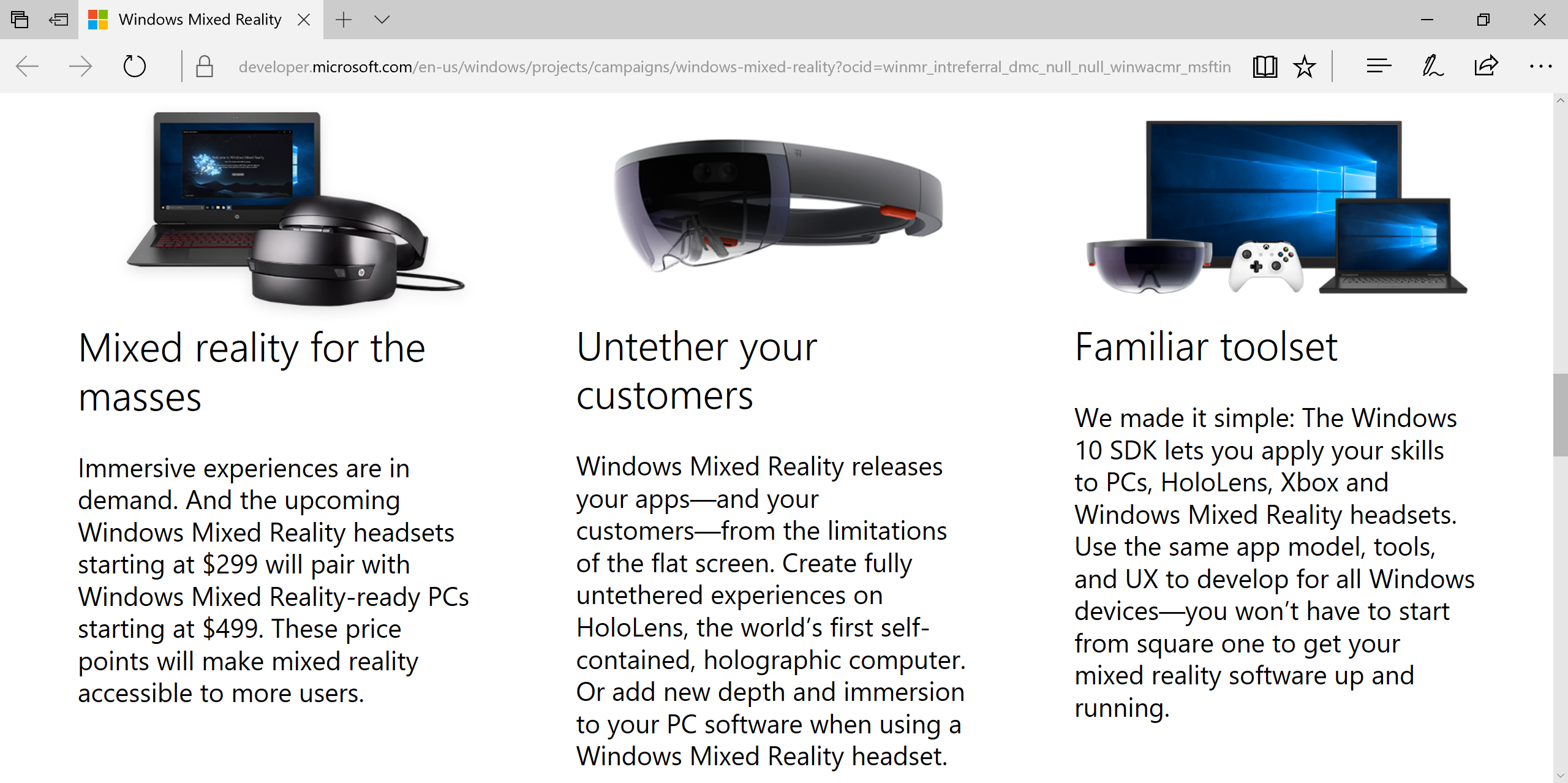 https://aka.ms/windows-mixed-reality
Acer ($299), HP ($329), HoloLens ($3,000)
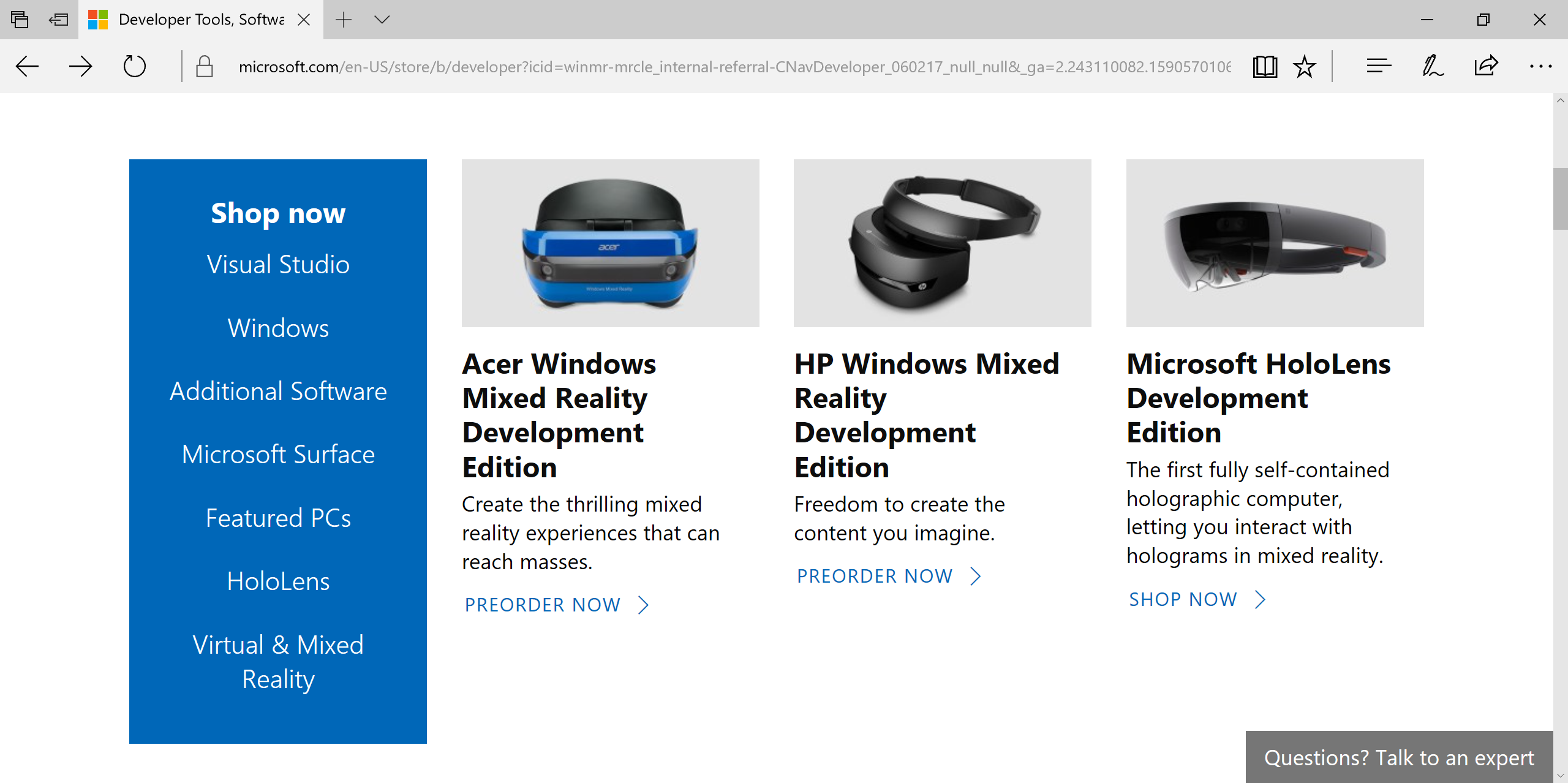 Order Now!
Windows Creators Update + Mixed Reality
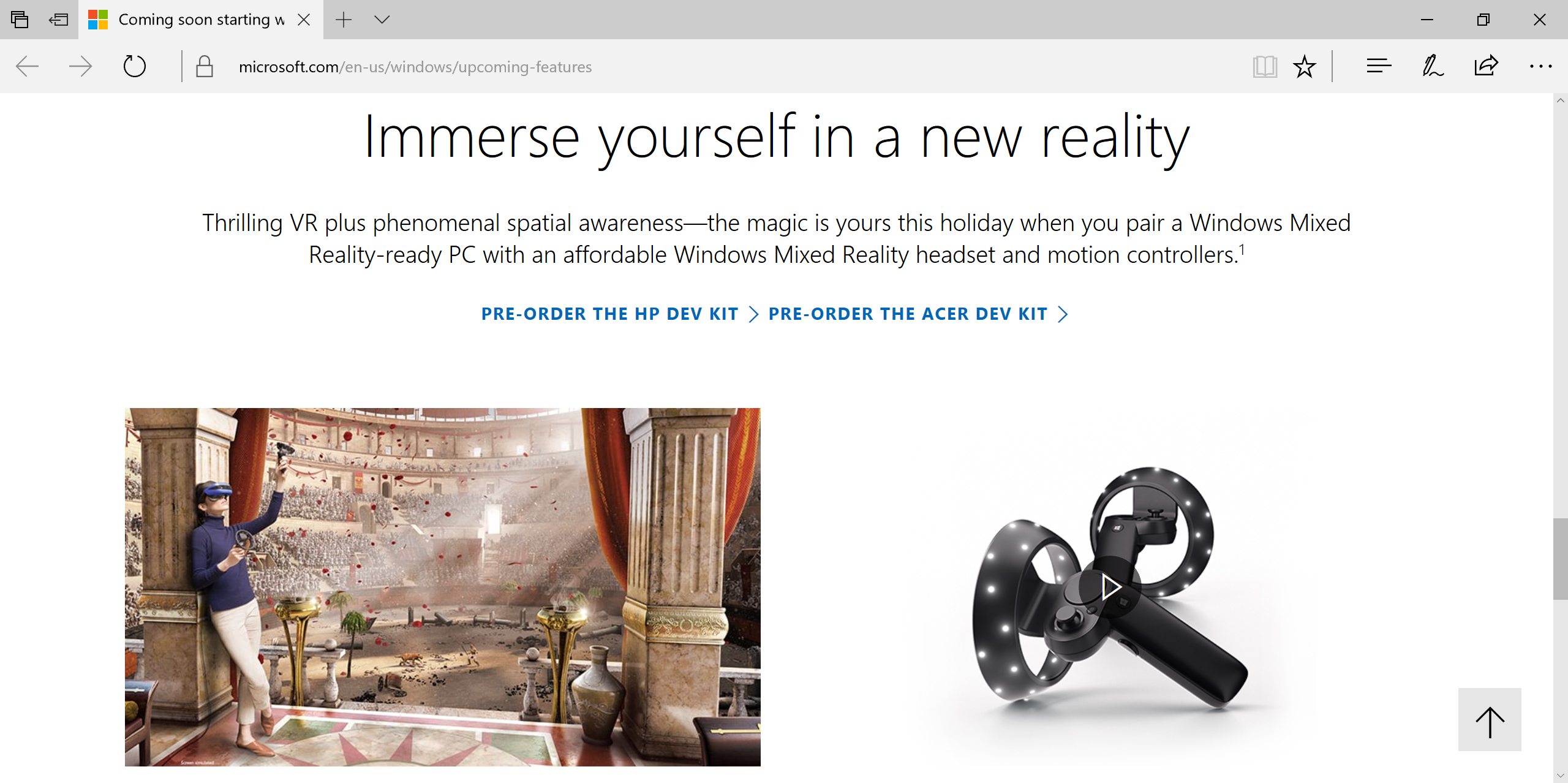 https://www.microsoft.com/en-us/windows/upcoming-features
Immersive Headset Details
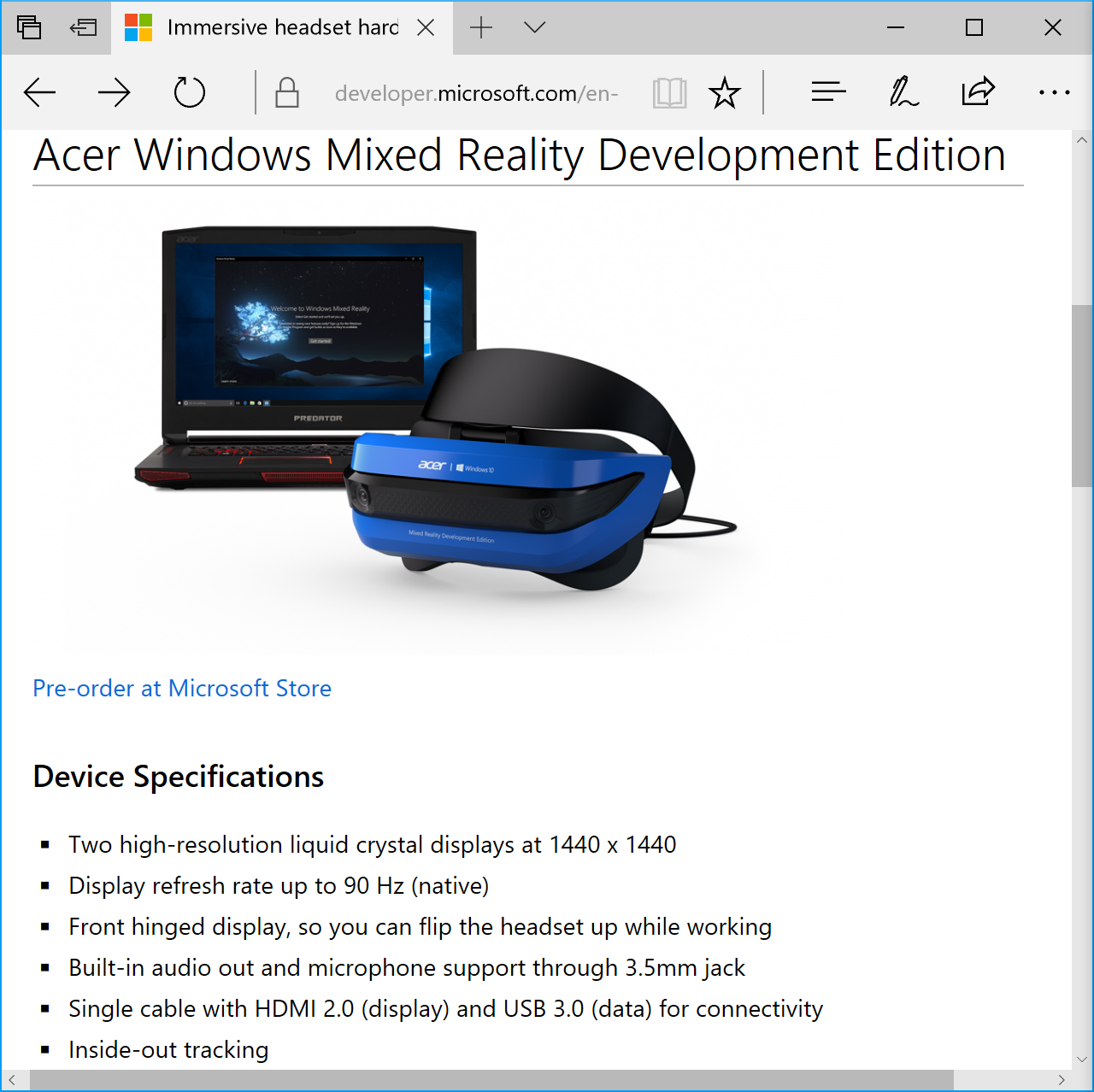 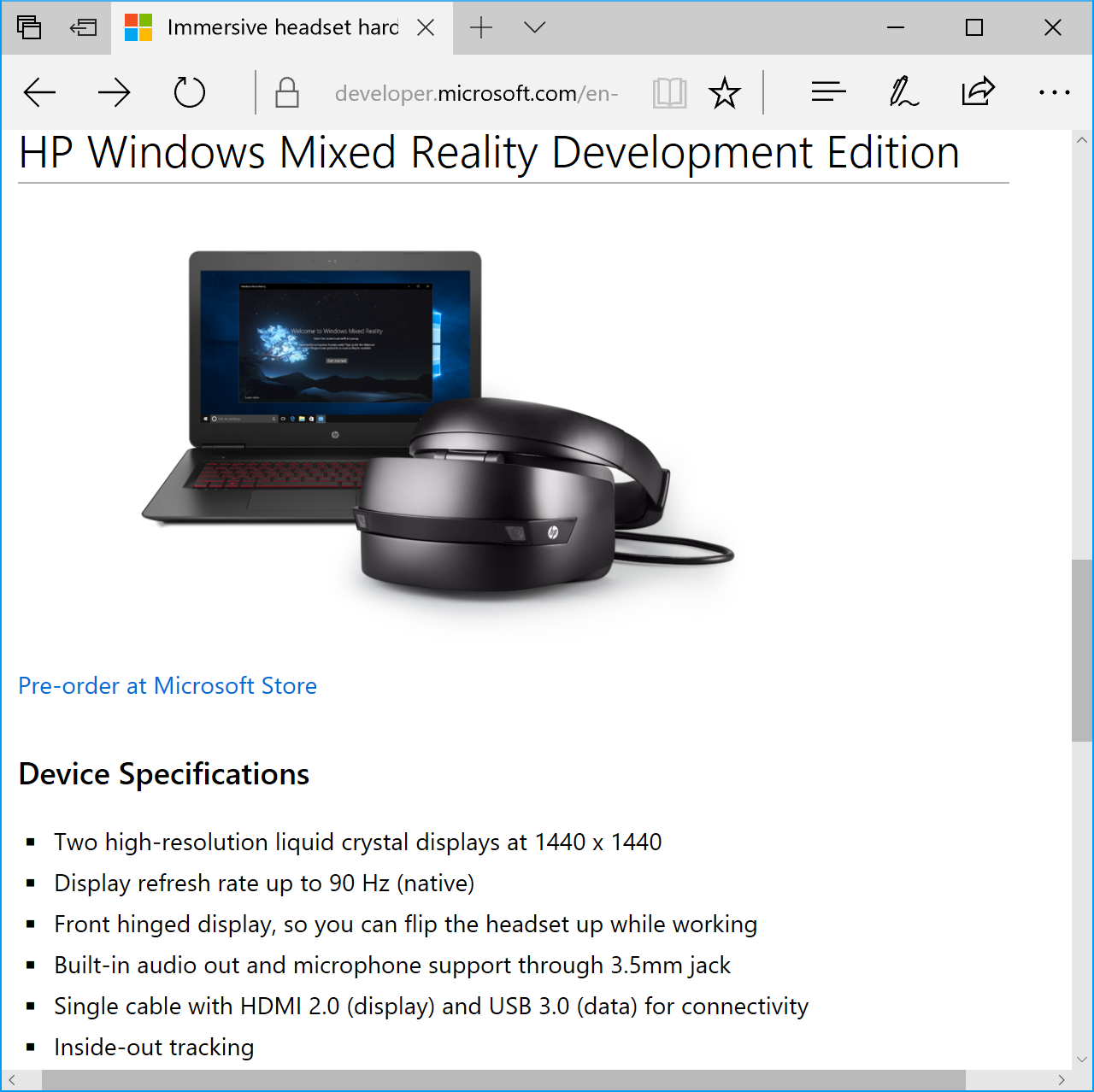 https://developer.microsoft.com/en-us/windows/mixed-reality/immersive_headset_hardware_details
Getting Started
Tools and Documentation
Start Here for Guides, Docs, Community
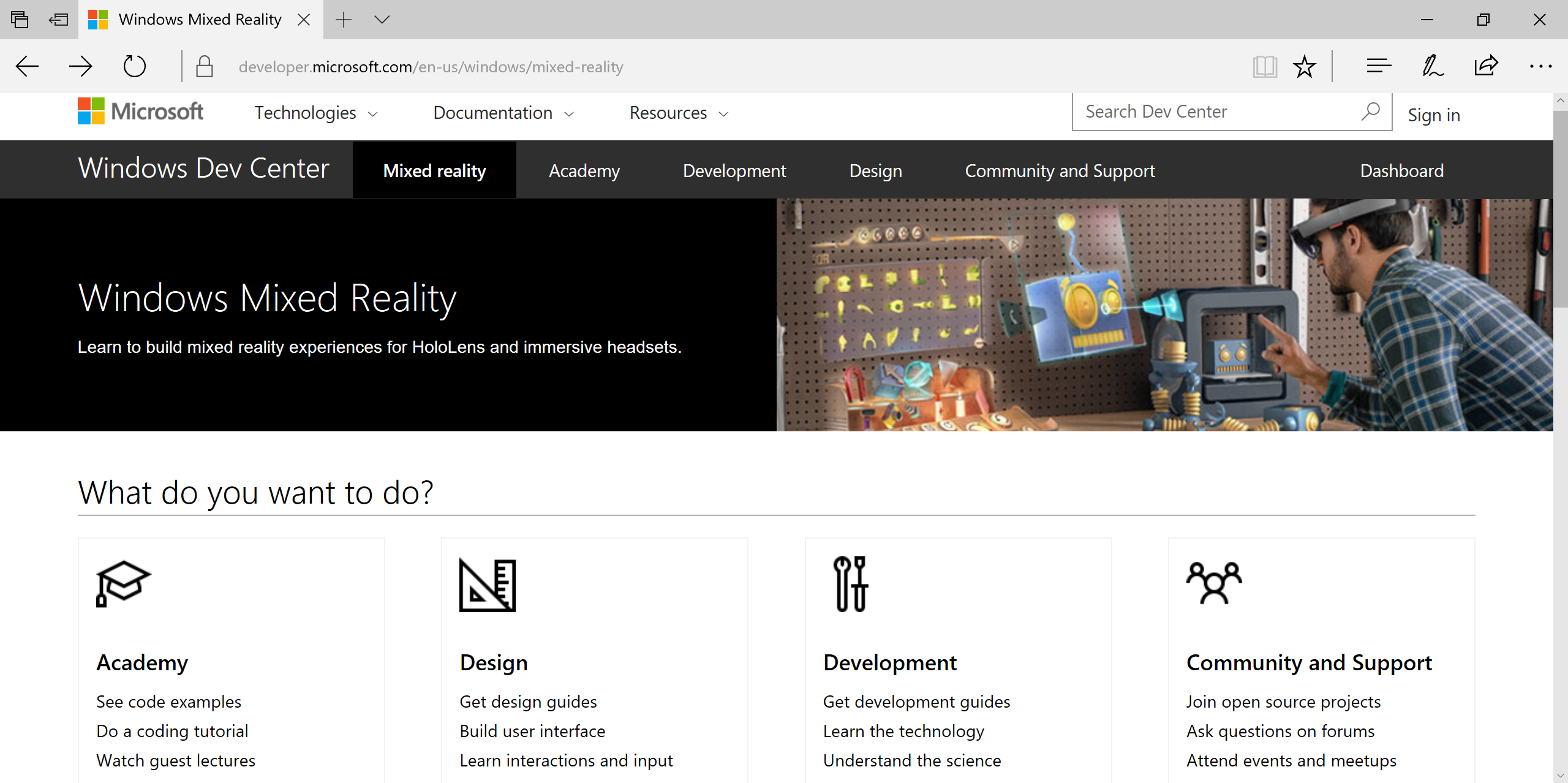 https://developer.microsoft.com/en-us/windows/mixed-reality
Install the Tools
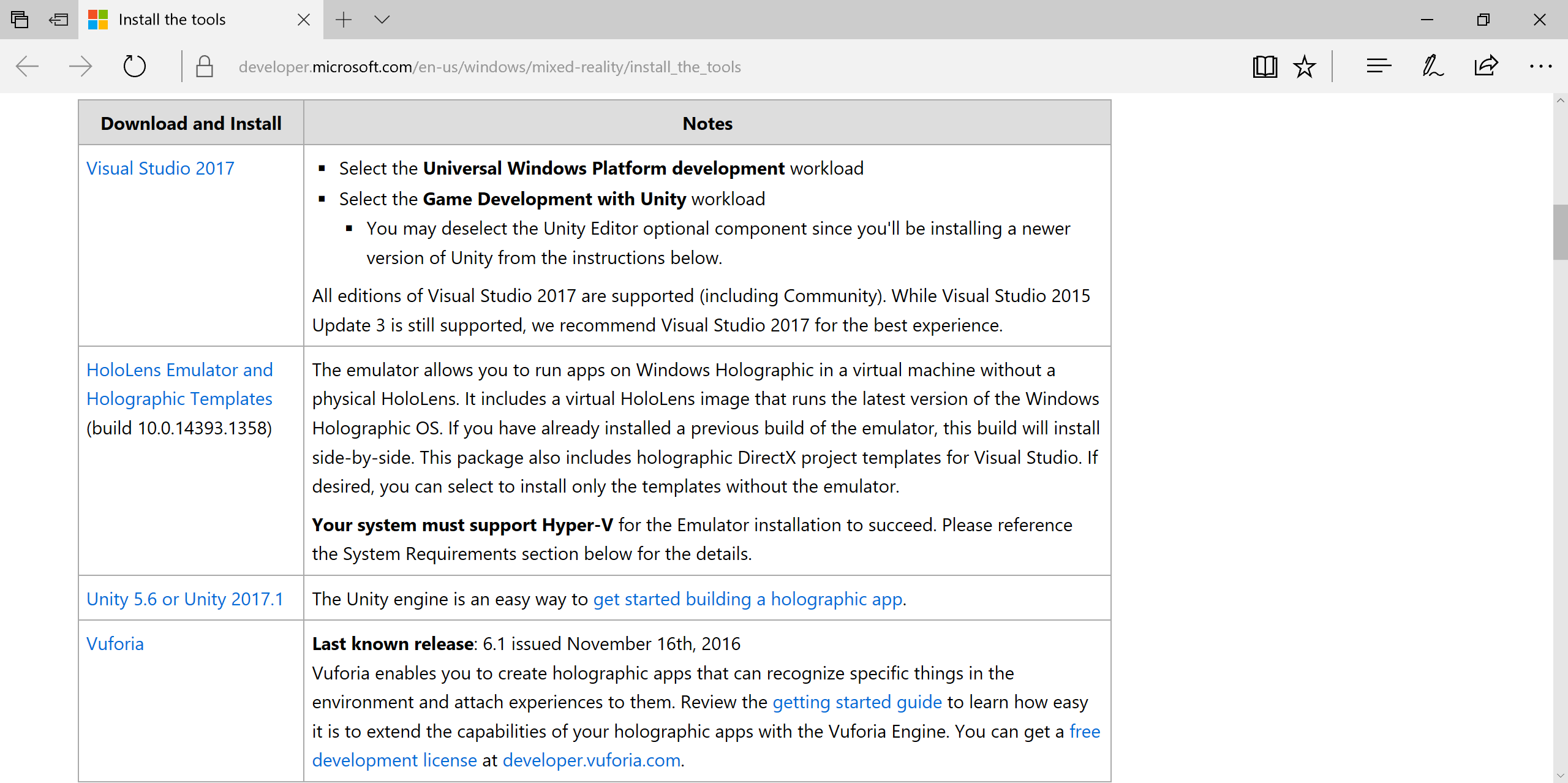 Checklist 
Visual Studio
Emulator
Unity 
Vuforia (optional)
https://developer.microsoft.com/en-us/windows/mixed-reality/install_the_tools
Visual Studio 2015 + Update 3
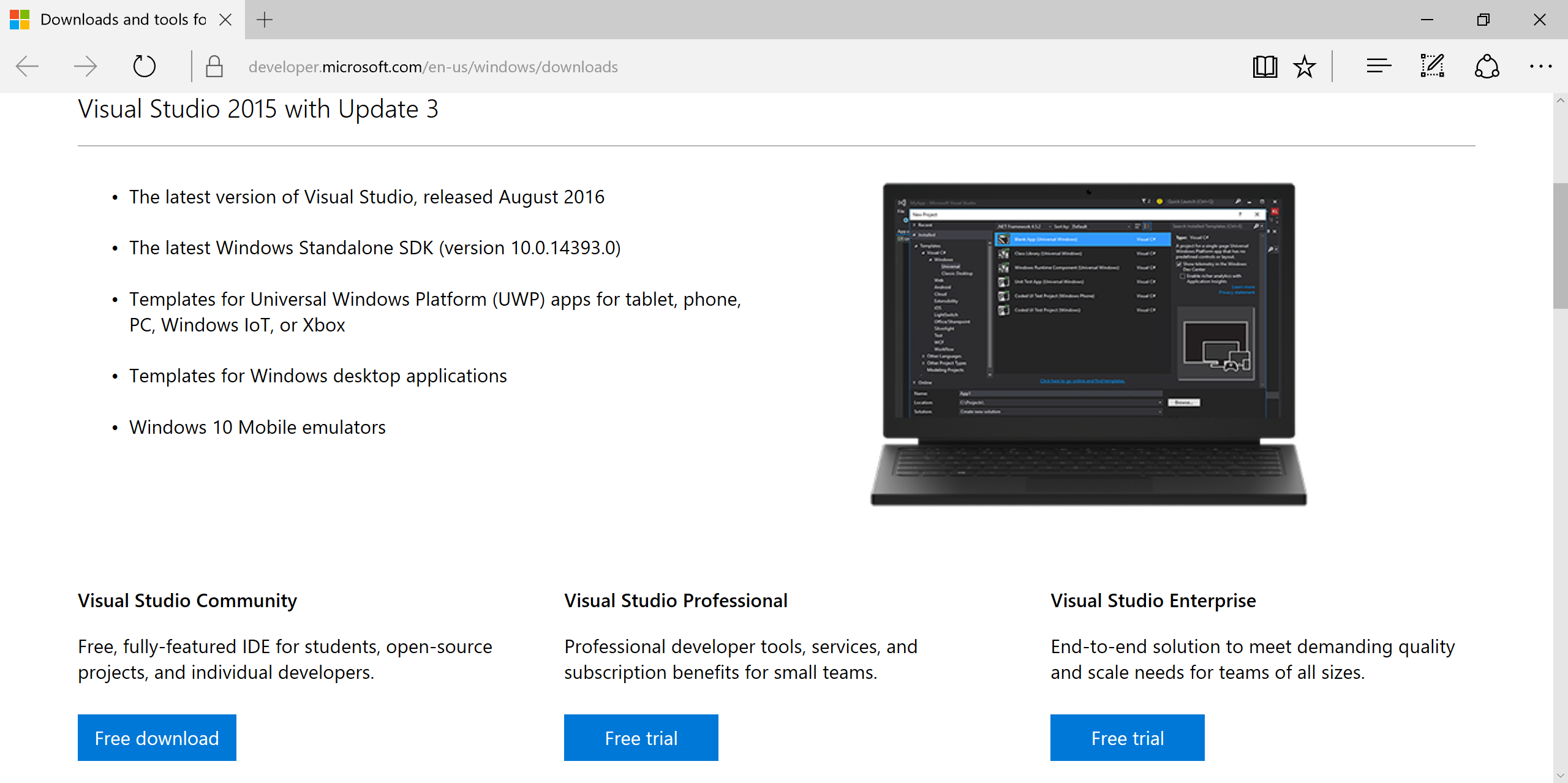 Older version download: http://go.microsoft.com/fwlink/?LinkId=534599
Visual Studio 2017!
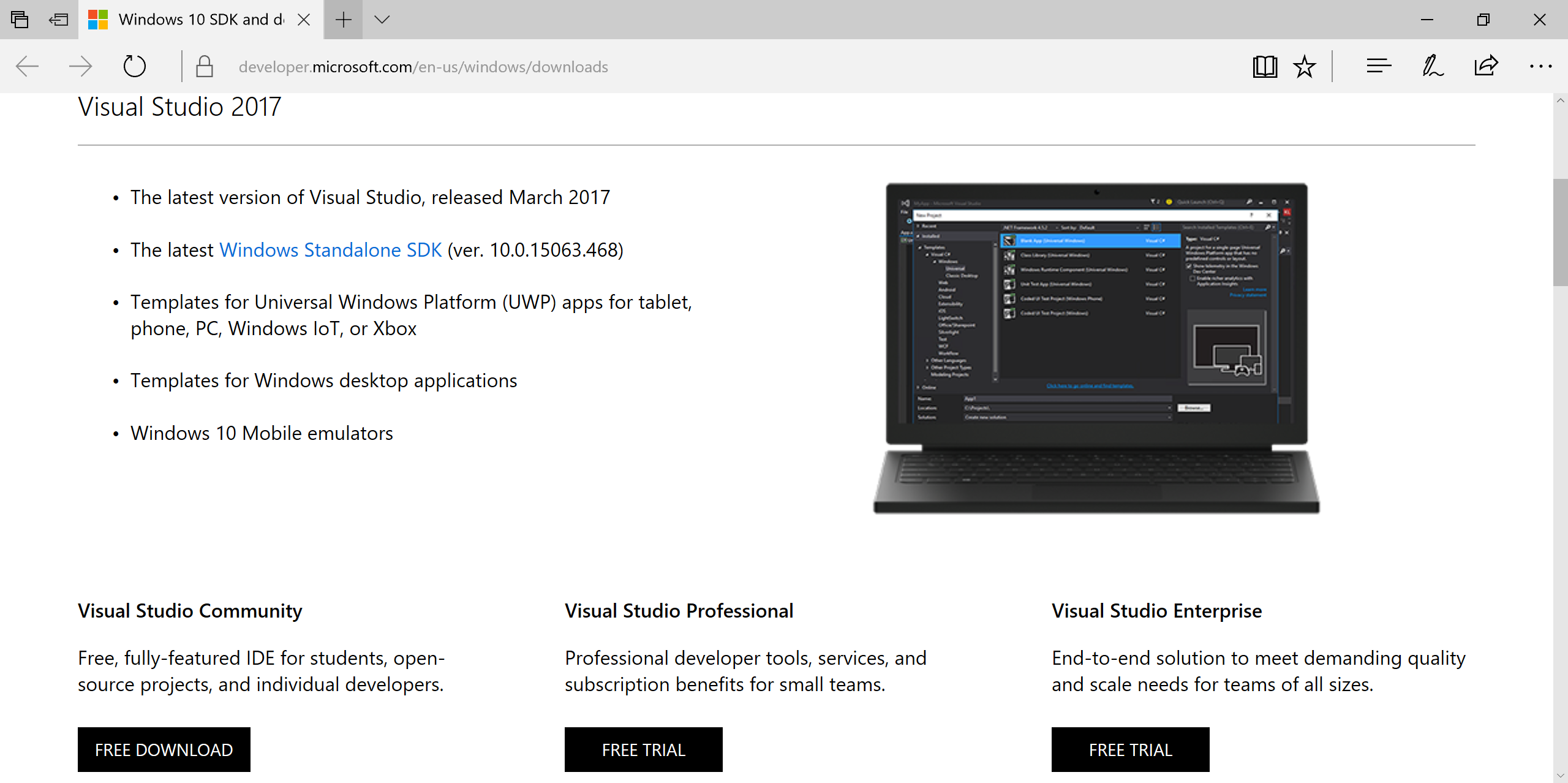 http://dev.windows.com/downloads
HoloLens Emulator
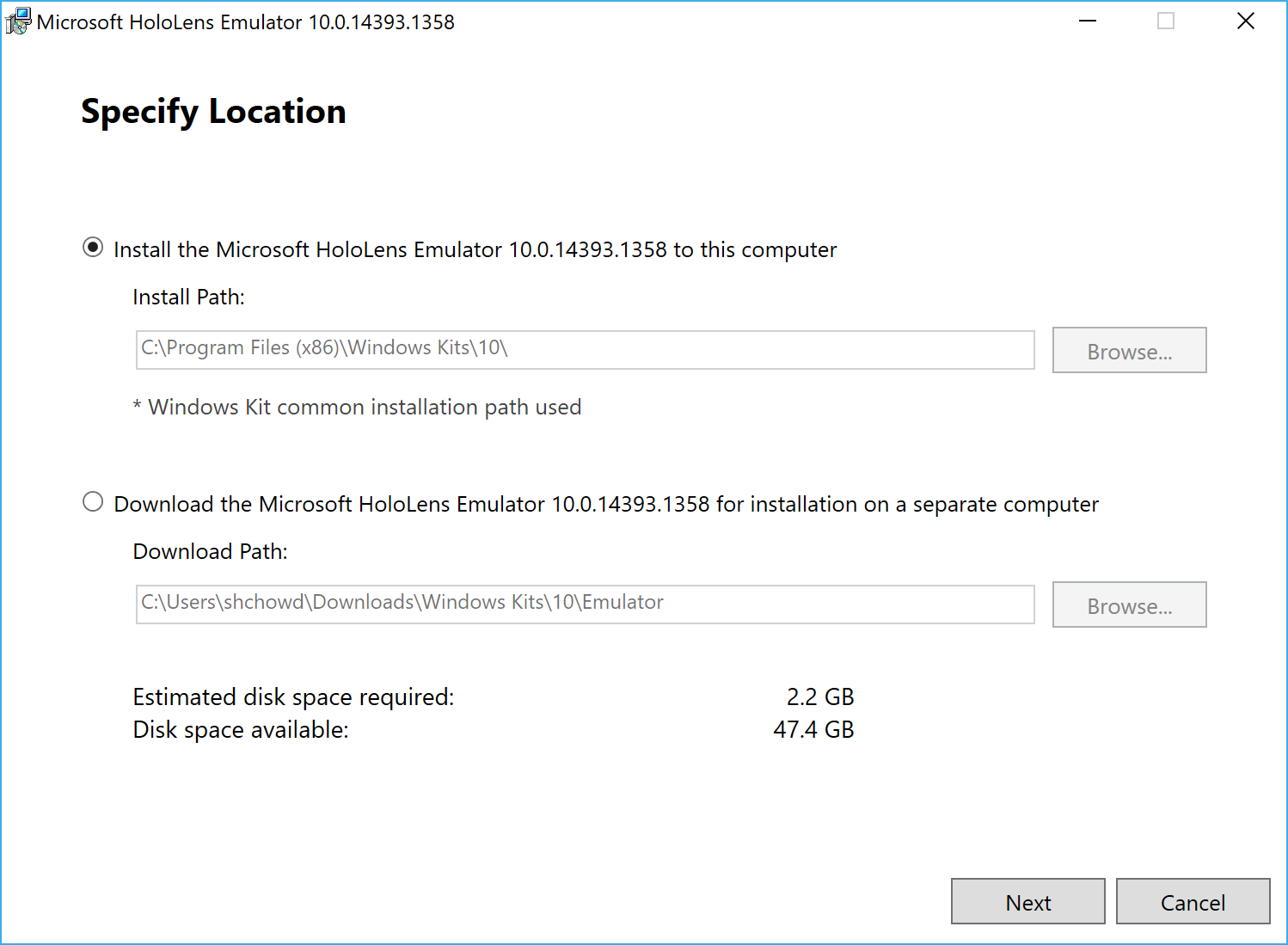 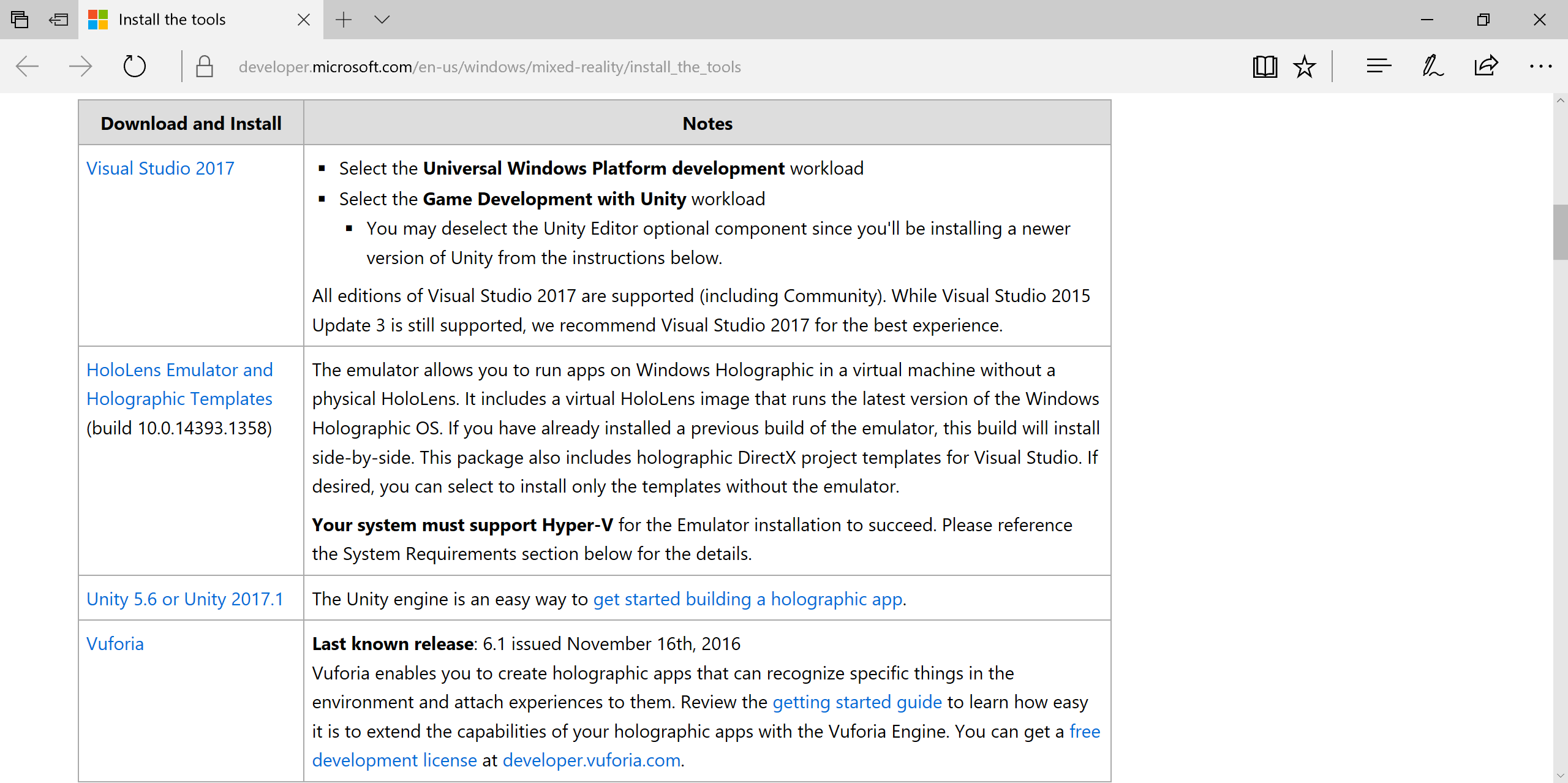 https://go.microsoft.com/fwlink/?linkid=852626
Unity - Microsoft Windows - HoloLens
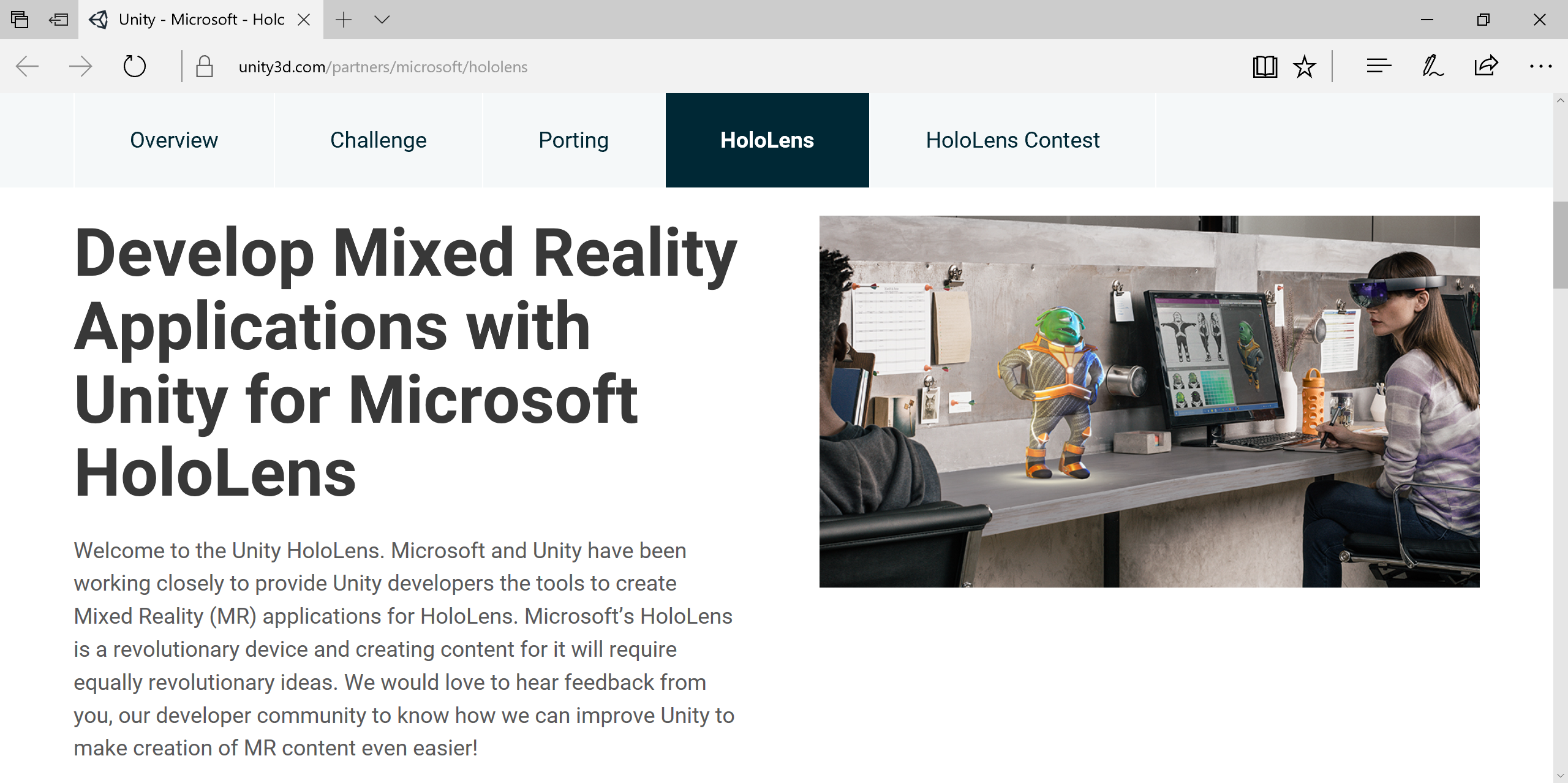 https://unity3d.com/partners/microsoft/hololens
Unity Installer
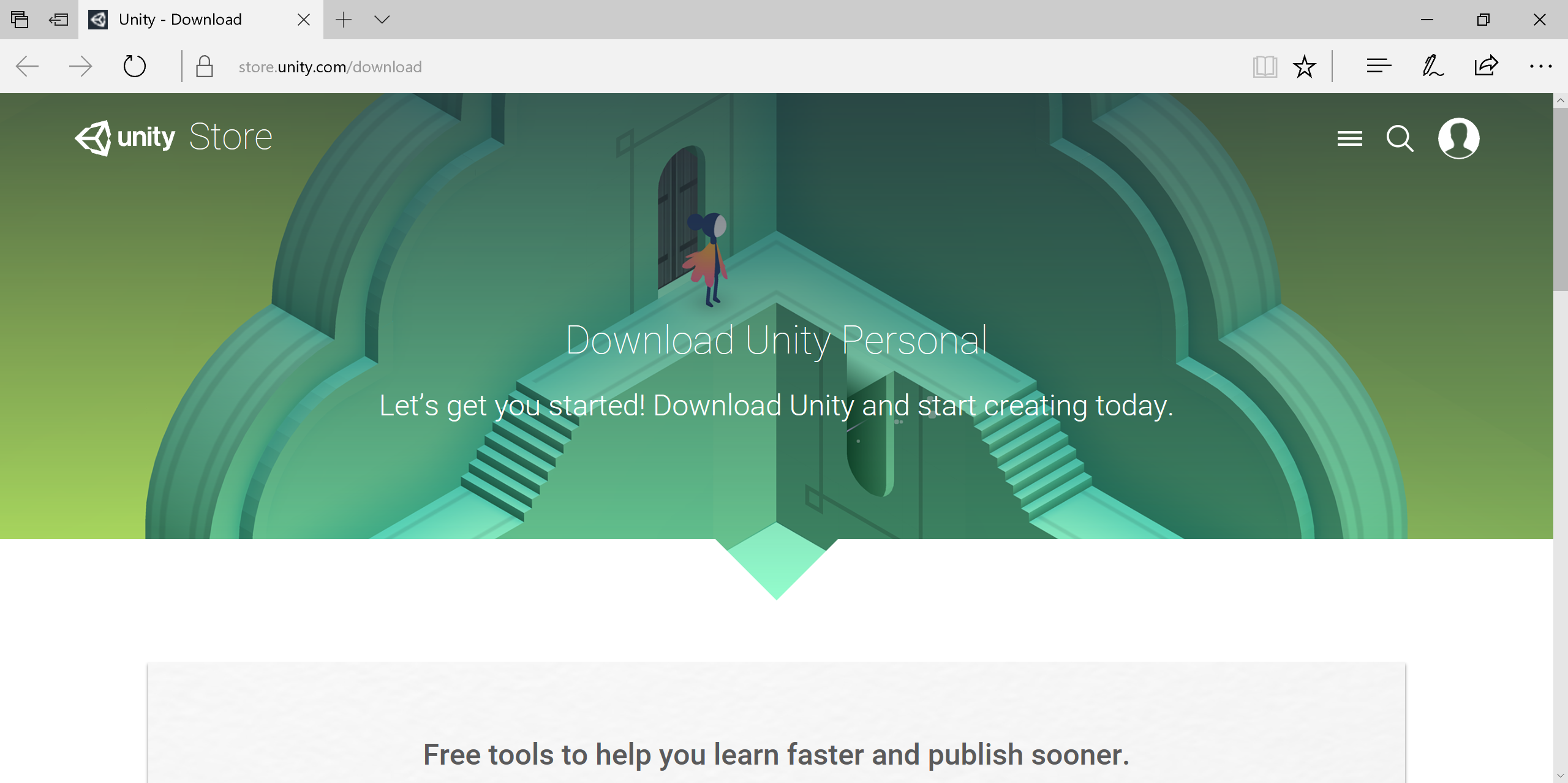 https://store.unity.com/download
Exporting From Unity to Visual Studio
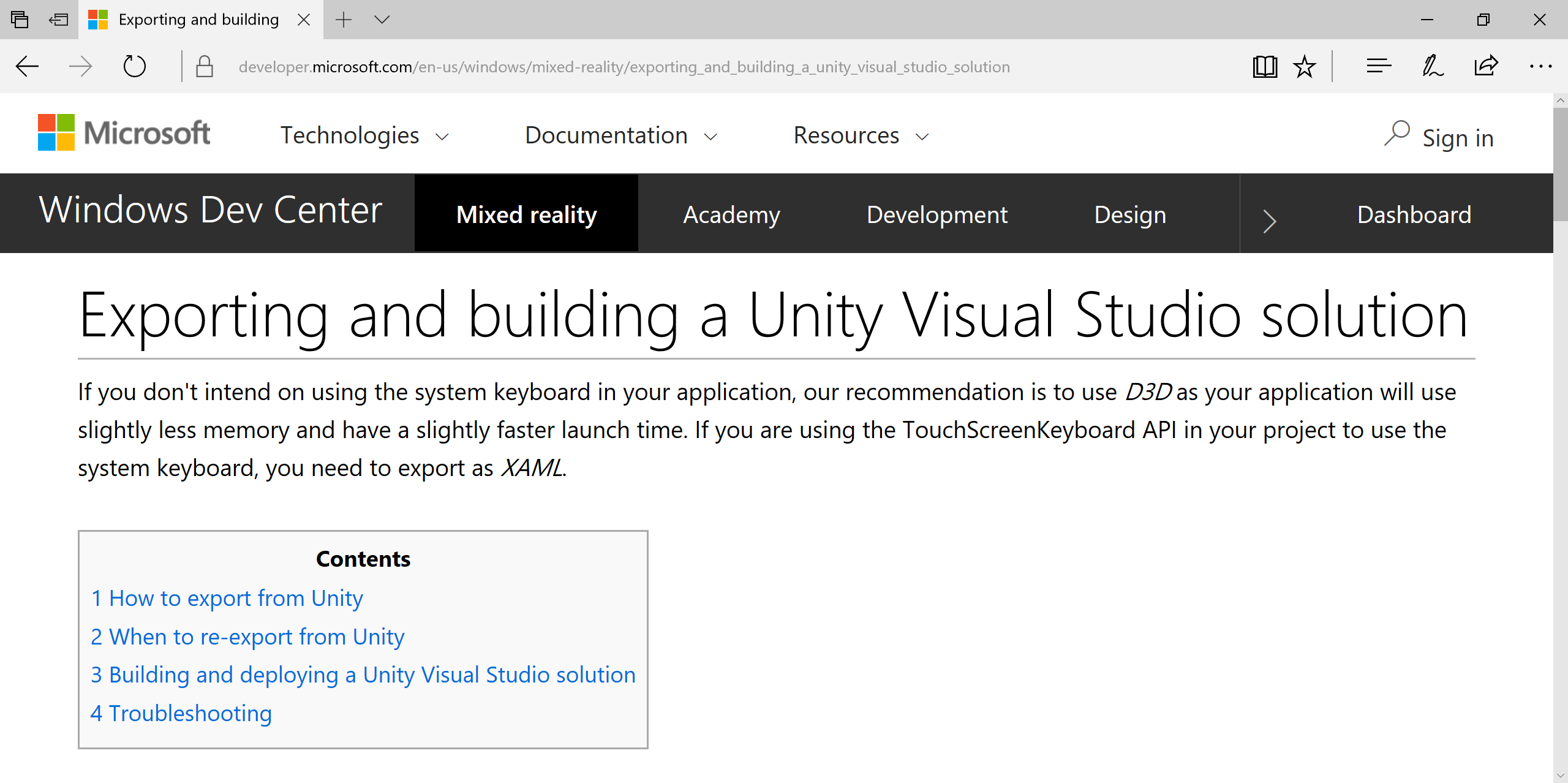 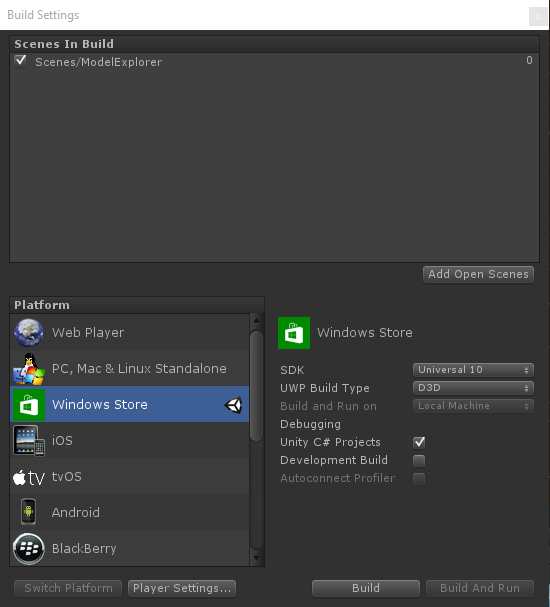 https://developer.microsoft.com/en-us/windows/mixed-reality/exporting_and_building_a_unity_visual_studio_solution
Things to Know
Gaze
Gesture
Voice
3D vs 2D
Gaze
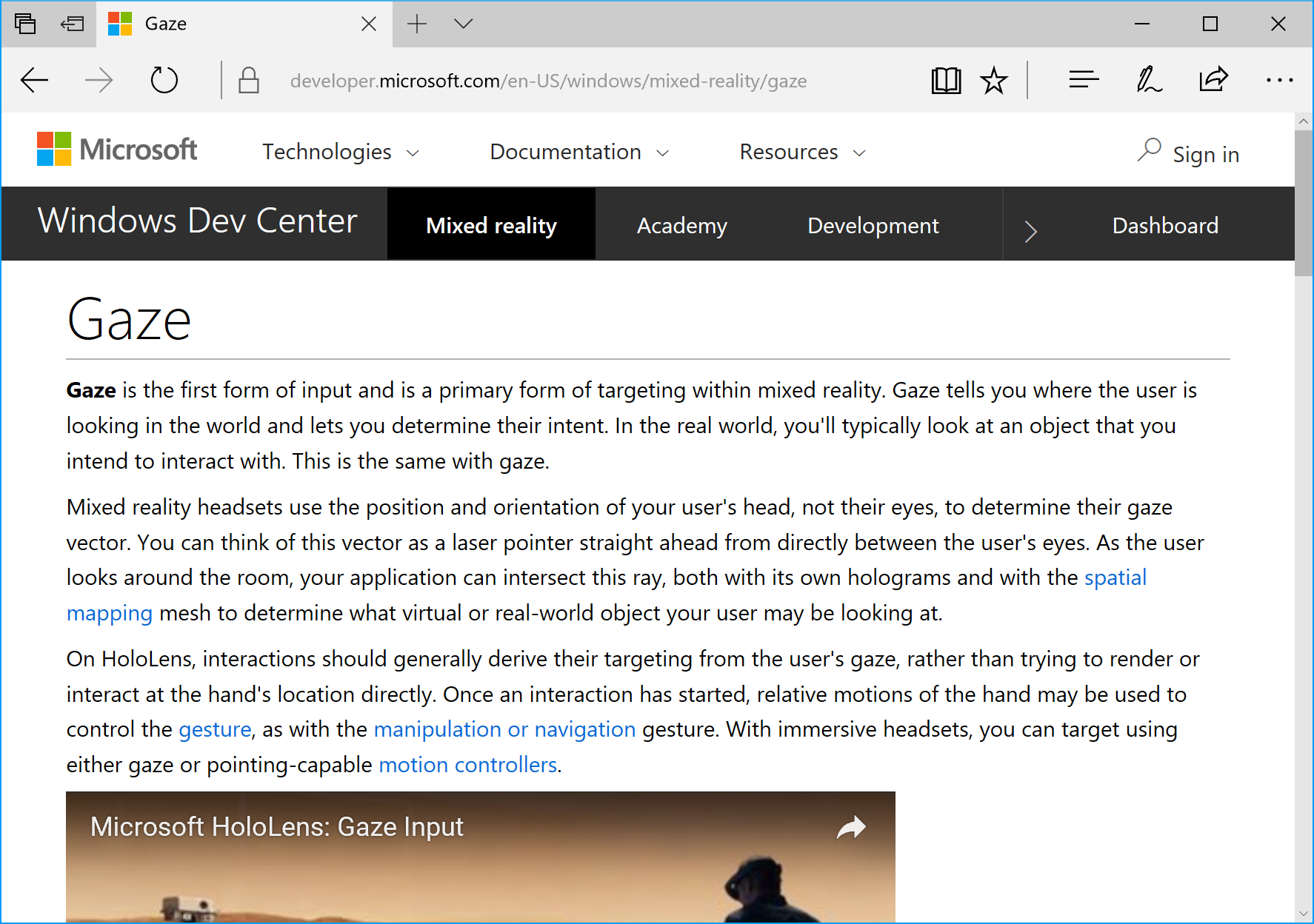 What is Gaze? 
Form of input
Real-world line of sight
Uses head, not eyes
Uses of Gaze
Intersect with holograms
Target gestures
Place holograms
Detect “away” objects
https://developer.microsoft.com/en-US/windows/mixed-reality/gaze
Gestures
What are Gestures? 
Form of input
Use your hands/fingers 
Use optional clicker
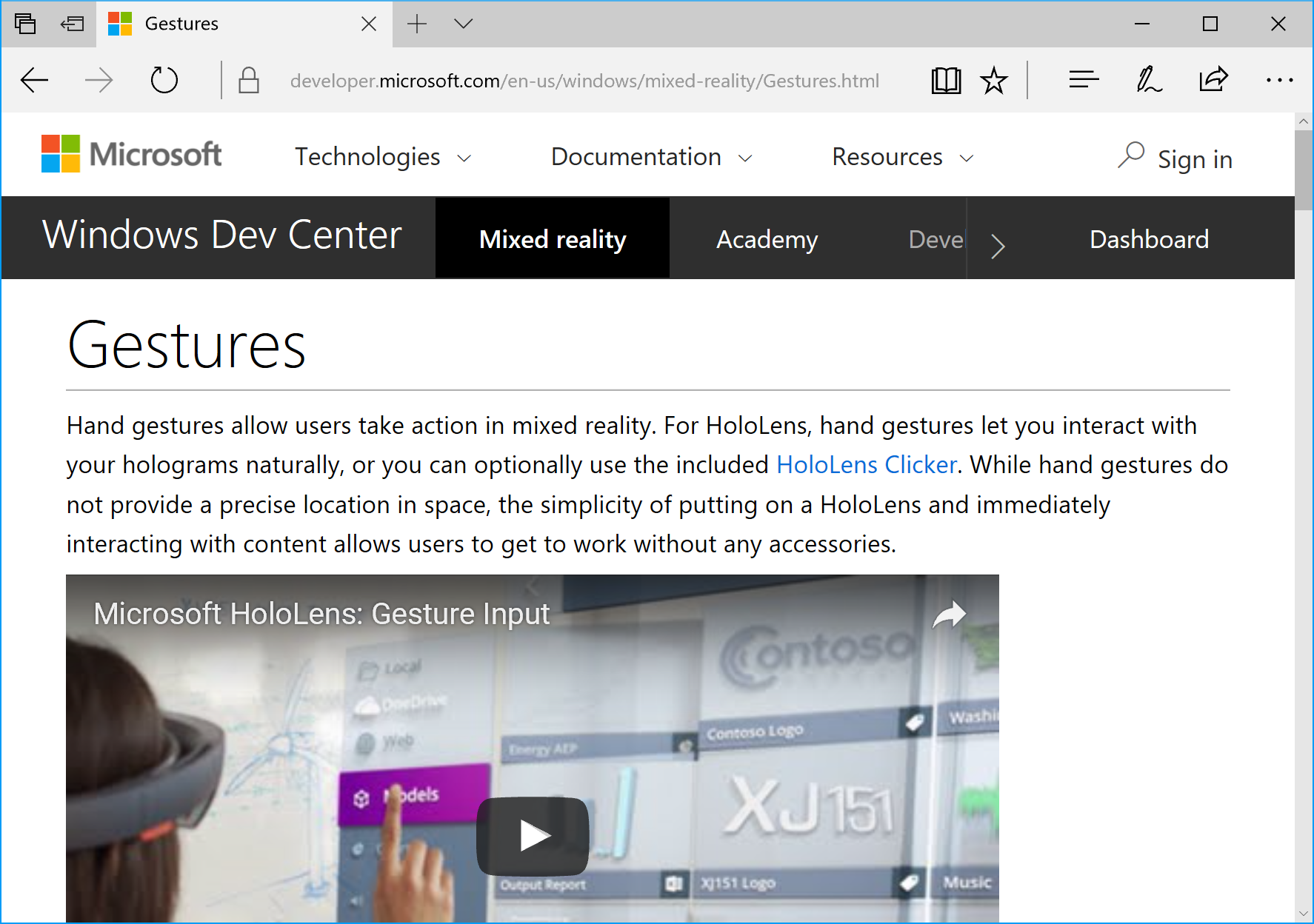 Uses of Gestures
Interact with holograms
Interact with apps
Interact with menu
https://developer.microsoft.com/en-US/windows/mixed-reality/gestures
Voice Input
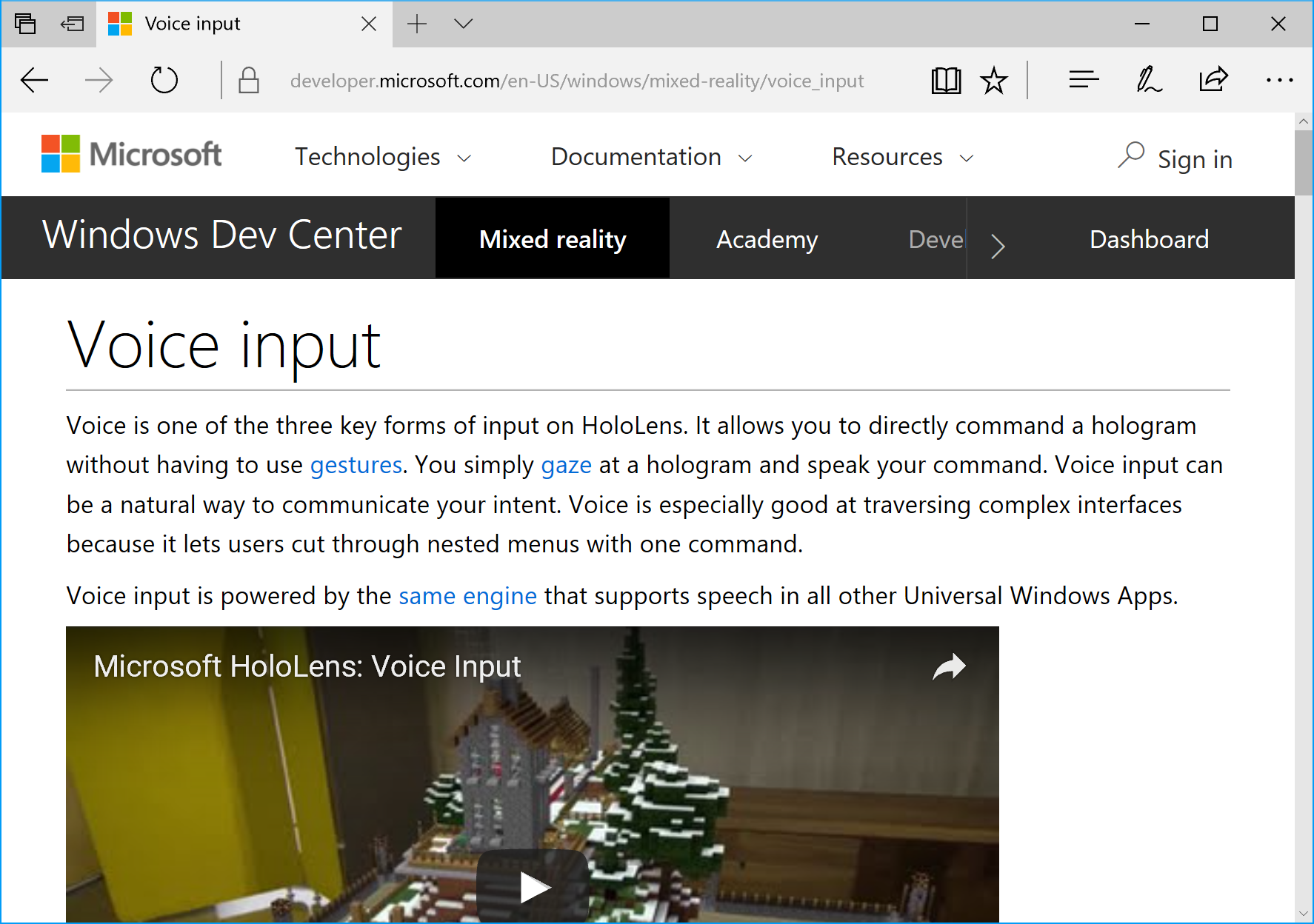 What is Voice Input? 
Form of input
Powered by UWP speech engine
Uses of Voice Input
“Hey Cortana!”
Take photos/video
Command holograms
https://developer.microsoft.com/en-US/windows/mixed-reality/voice_input
App Views: Mixed Reality vs 2D
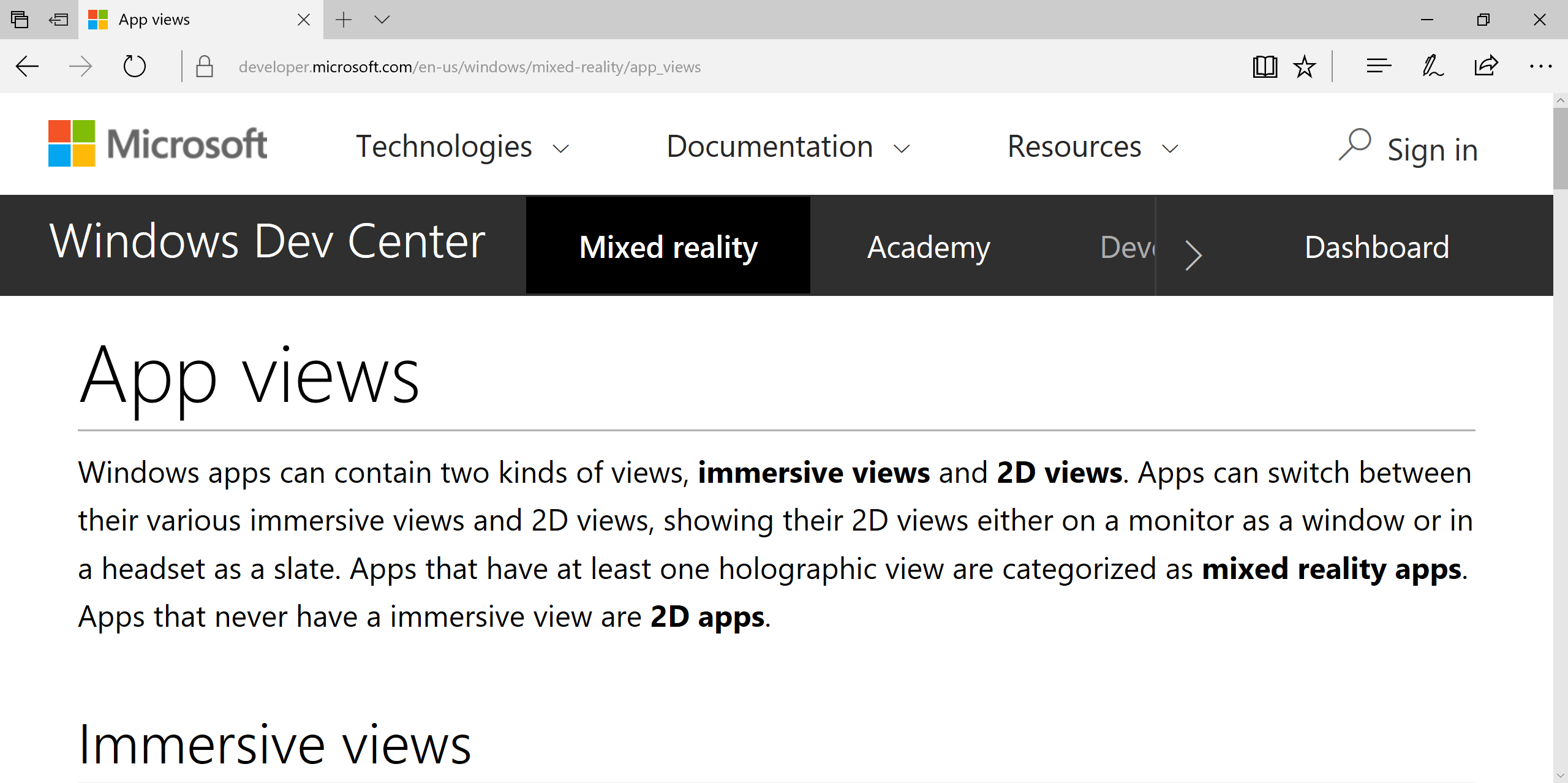 https://developer.microsoft.com/en-us/windows/mixed-reality/app_views
Immersive (Holographic) Views
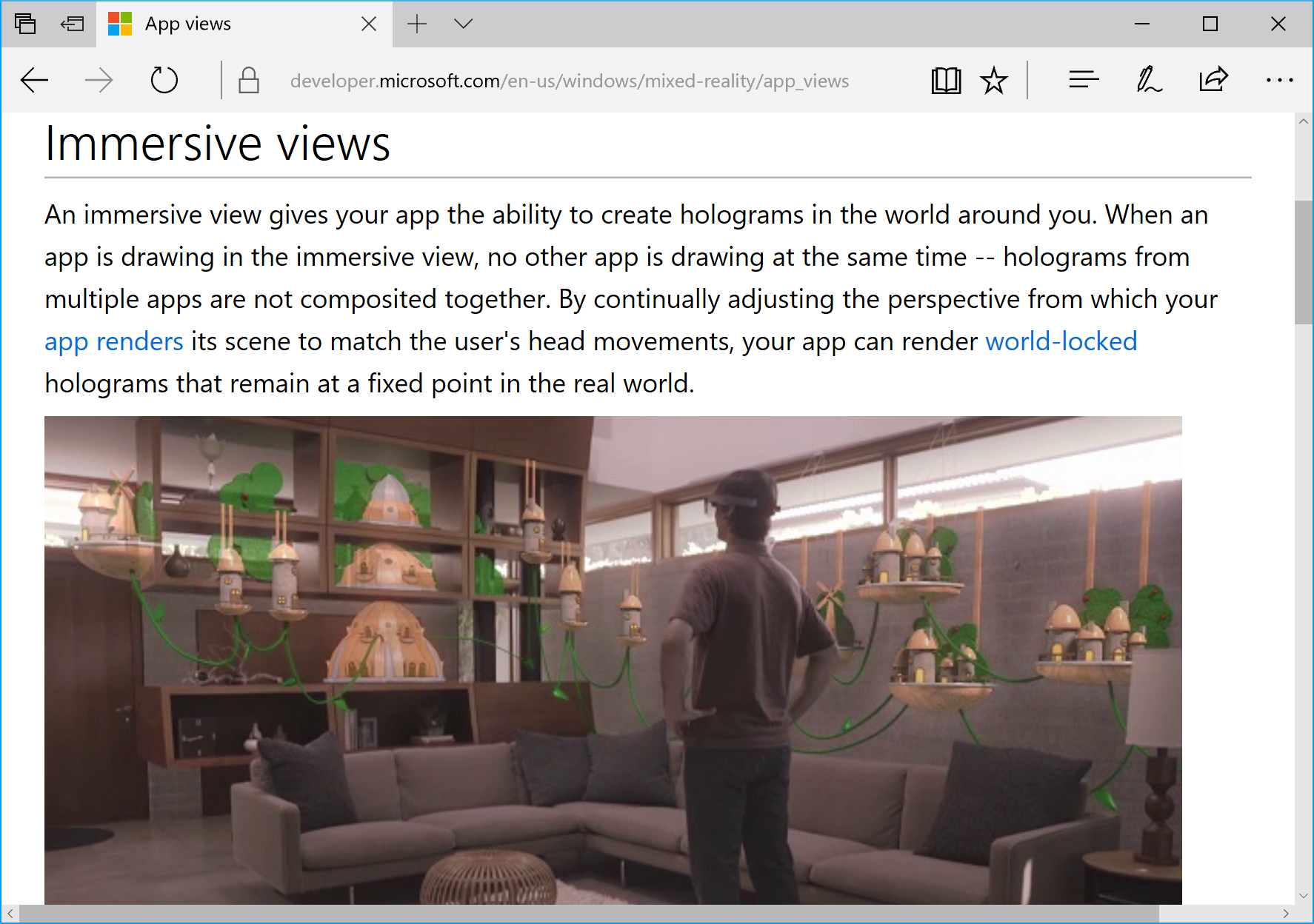 What is it?
View 3D holograms
One holographic app at a time
Lock to real world
https://developer.microsoft.com/en-us/windows/mixed-reality/app_views
Next Steps
GitHub
Website
Forums
Galaxy Explorer: Open Source on GitHub
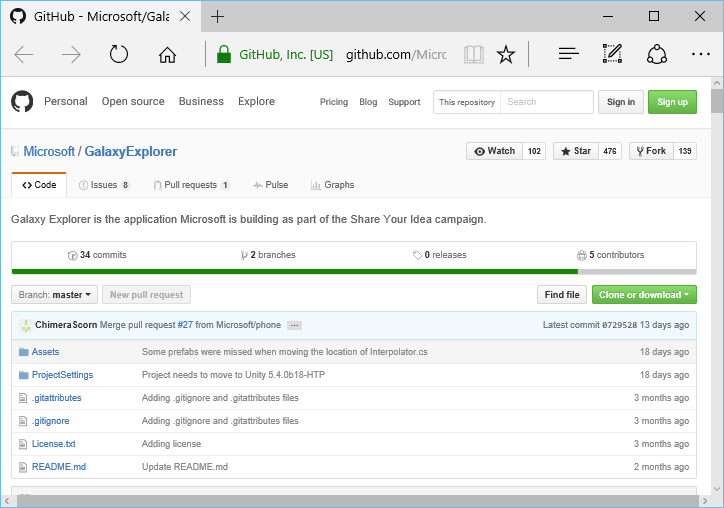 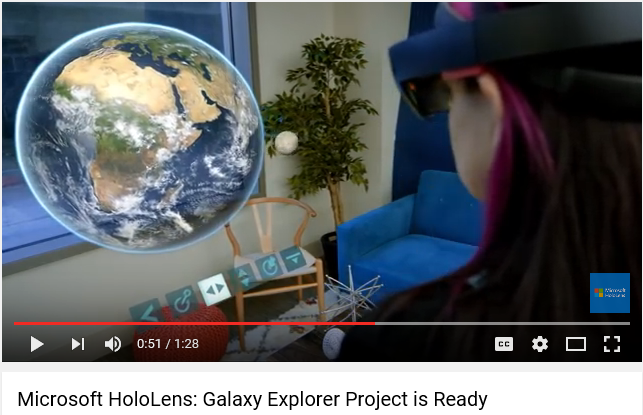 https://github.com/Microsoft/GalaxyExplorer
MSDN Ch9: Videos from Build
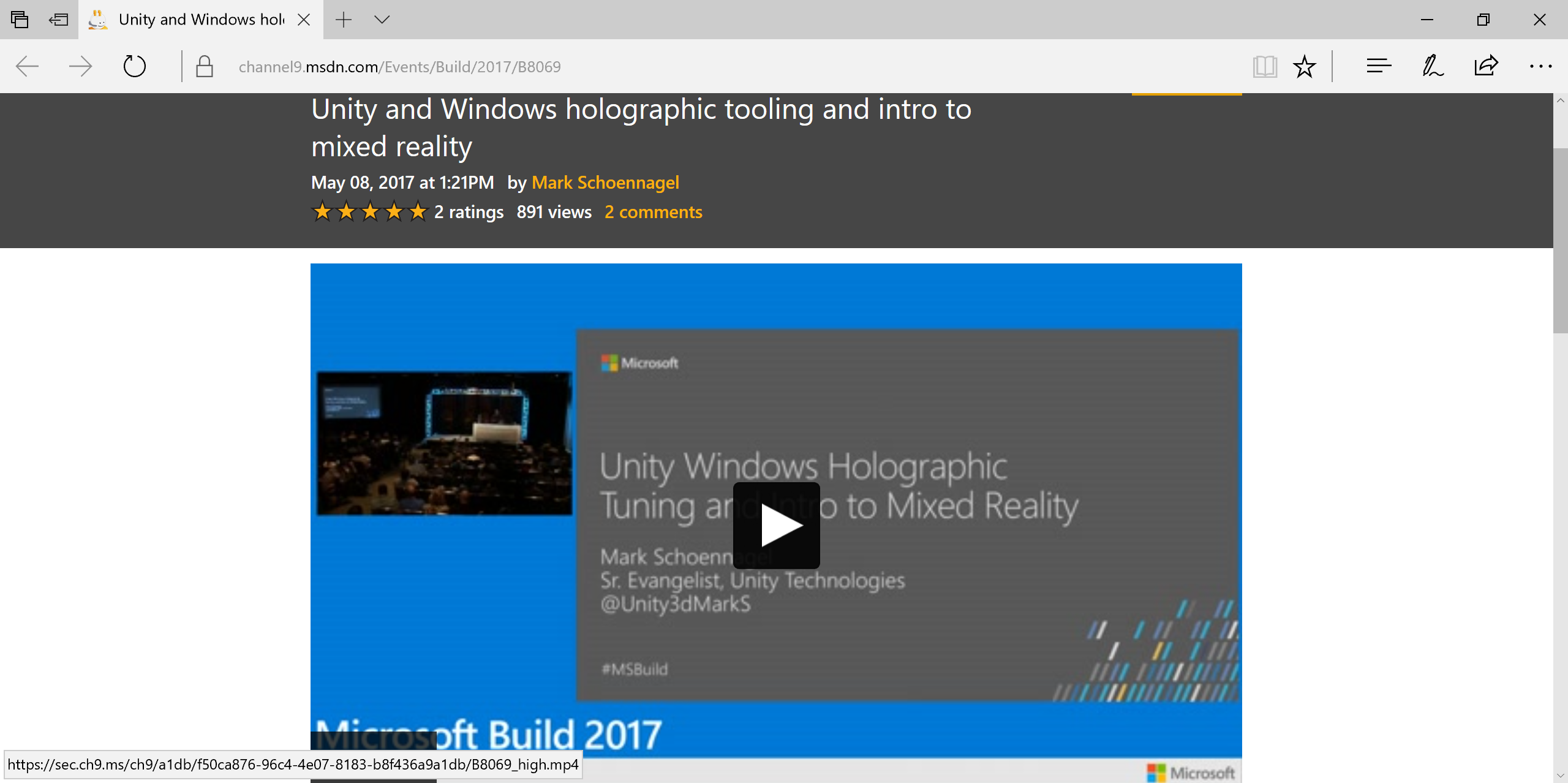 https://channel9.msdn.com/Events/Build/2017/B8069
HoloLens: Official Website
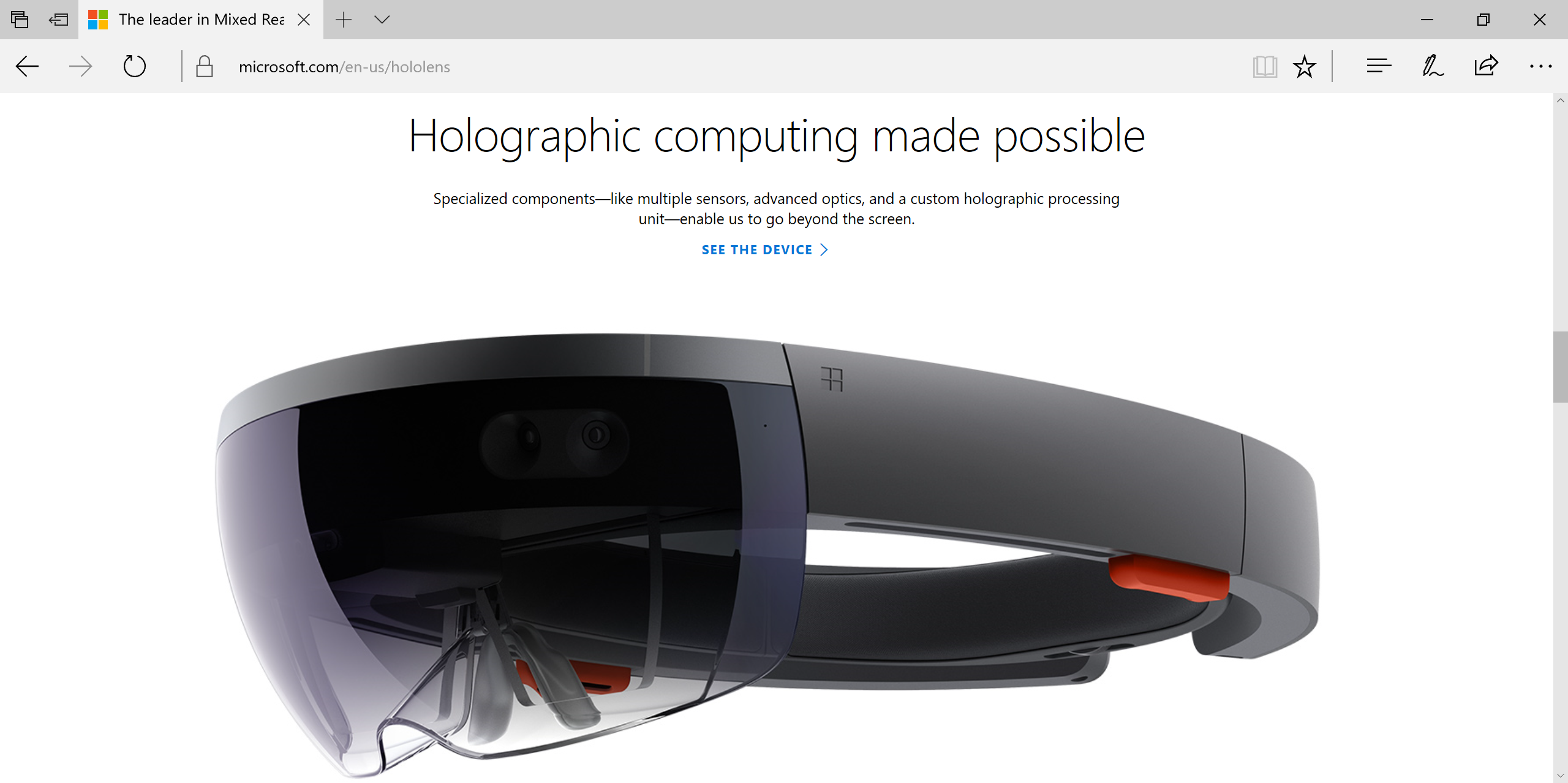 http://hololens.com
Windows Mixed Reality Developer Forum
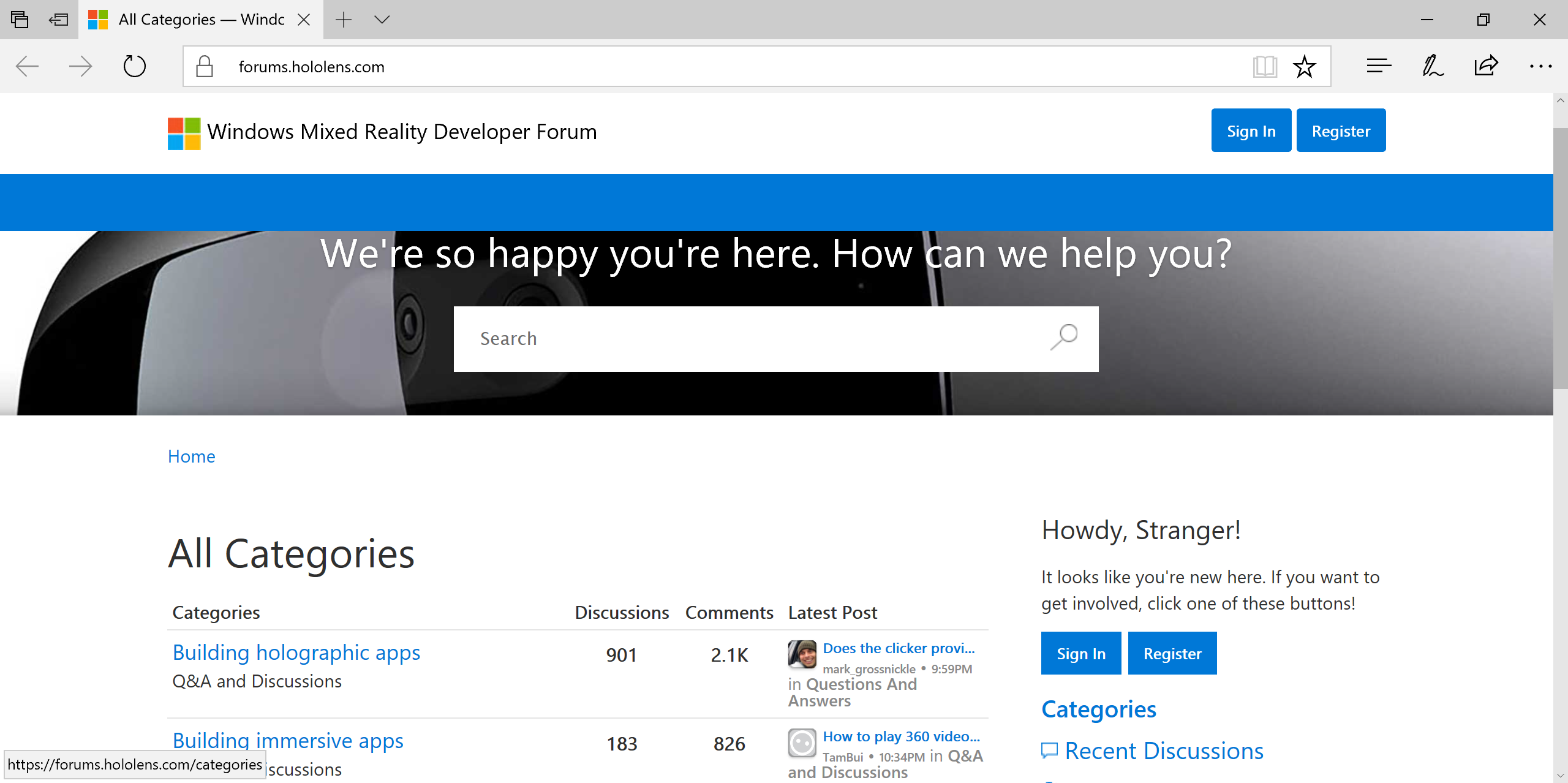 https://forums.hololens.com/
Demo
Q&A
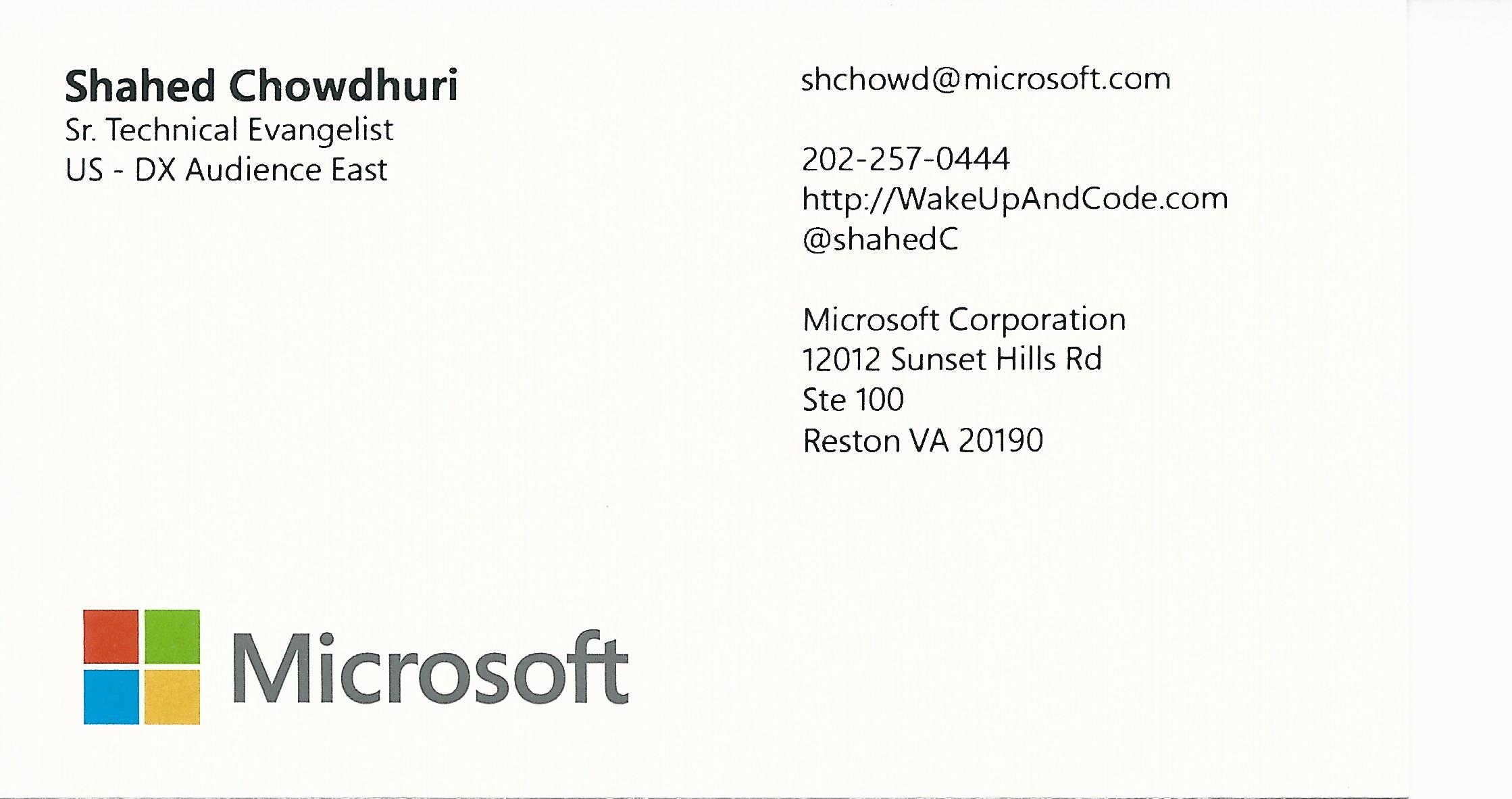 Email: shchowd@microsoft.com  Twitter: @shahedC
[Speaker Notes: Contact

Microsoft email: shchowd@microsoft.com
Personal Twitter: @shahedC

Dev Blog: WakeUpAndCode.com]